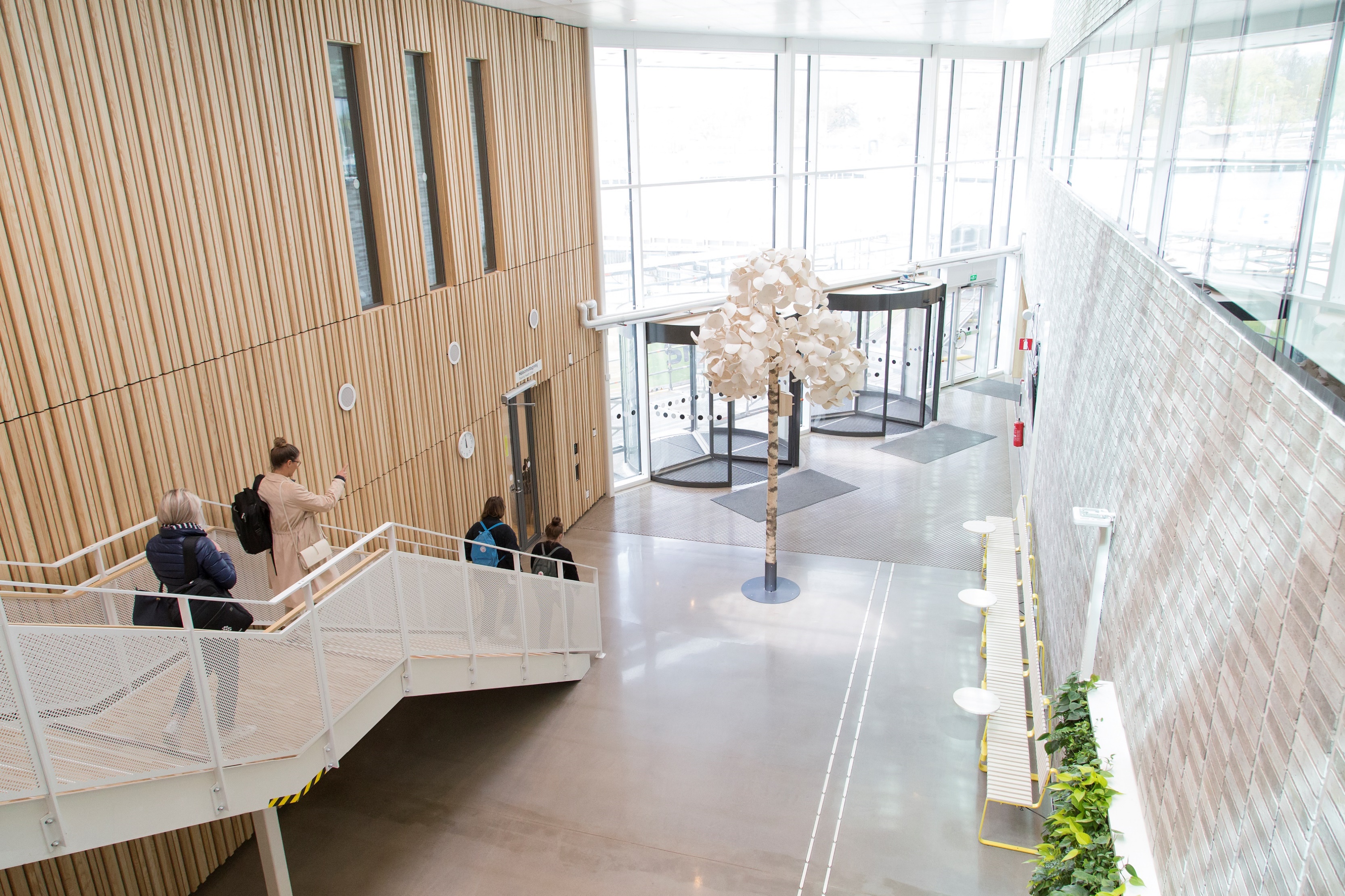 Välkommen som student på
Fakulteten för hälso- och livsvetenskap
vid Linnéuniversitetet
Program:
Termin: HT23
[Speaker Notes: Välkommen som student på Fakulteten för hälso- och livsvetenskap vid Linnéuniversitetet

Fyll i program och termin

Lägg gärna ut ppt i programrummet på MyMoodle]
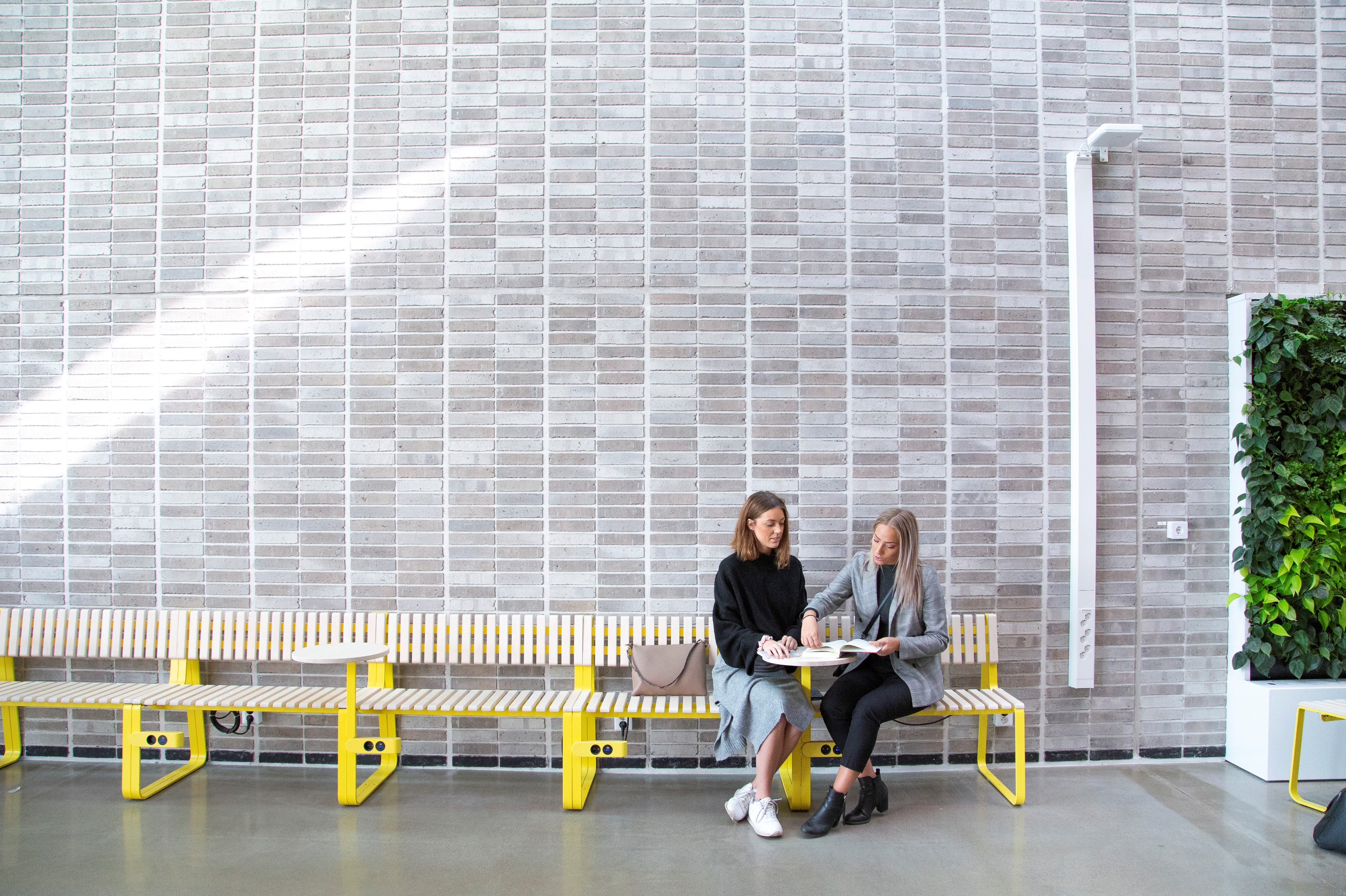 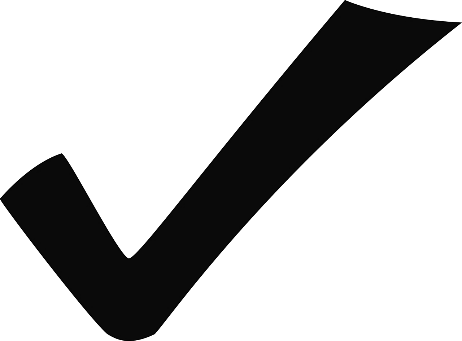 Checklista ny student
https://lnu.se/student/ny-student/
[Speaker Notes: Checklista ny student
Följande information hittar studenterna här (klickbar länk):
Hämta studentkonto
Registrera sig – går att göra en veckan innan kursstart, studenten måste ha ett studentkonto för att kunna registrera sig. Har studenten problem att registrera sig, hänvisa till utbildningsadministrationen vid FHL. 

Samt praktisk information som:
Studentwebben
E-post
Lnu-appen
Passerkort 
etc.]
Ny digital medarbetare på lnu.se
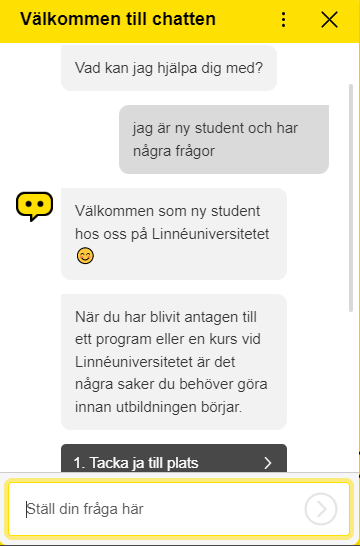 Chatboten
 Calle
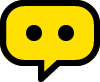 I somras lanserades vår nya digitala medarbetare Calle 
Calle kan hjälpa dig att besvara frågor som du kan ha som ny student.  
Du hittar Calle på Lnu.se, bland annat här: https://lnu.se/student/ny-student/
[Speaker Notes: Finns ännu inte på engelska.]
Studentwebben
Logga in
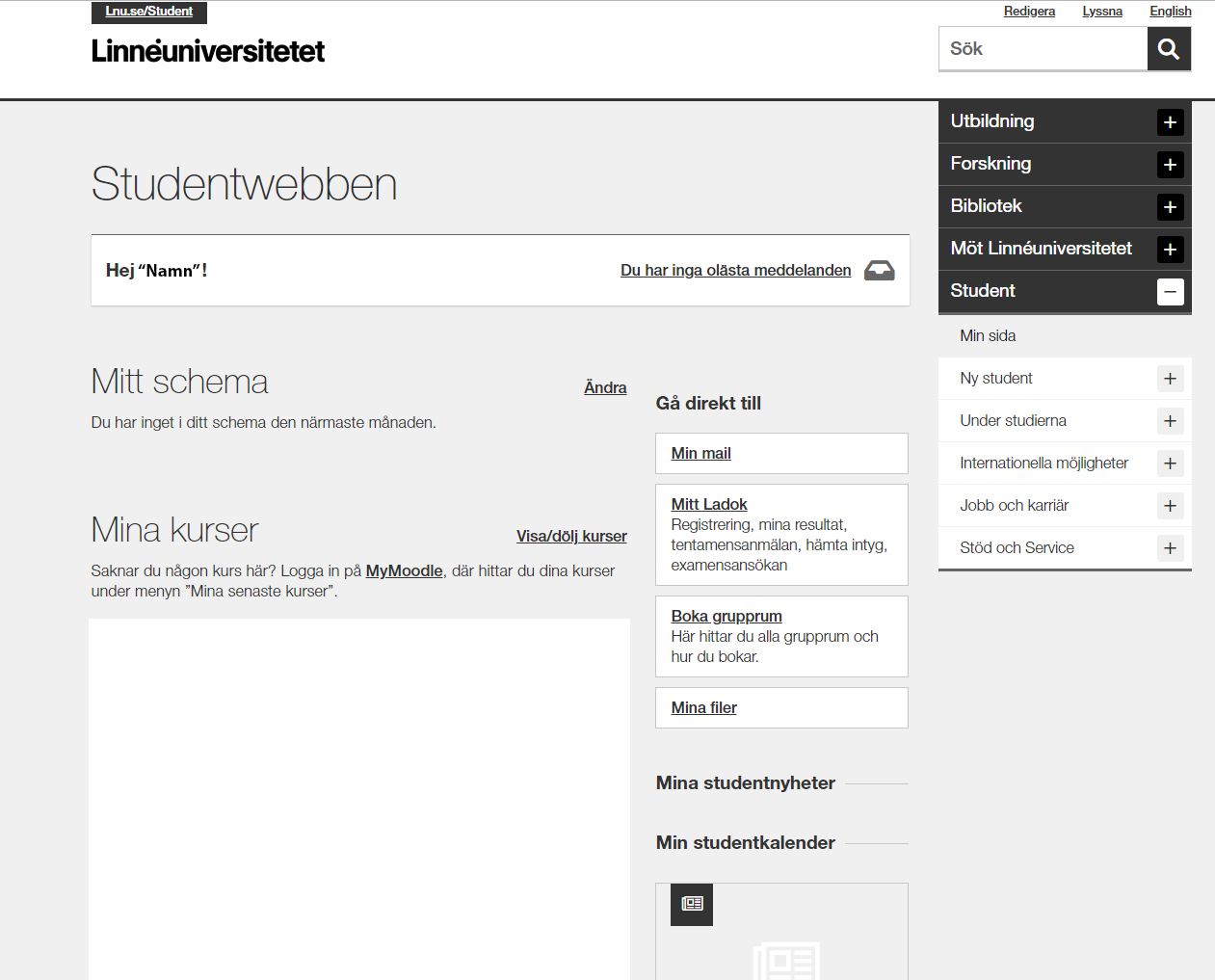 Mitt schema
När du är registrerad på en kurs ser du ditt schema här
Viktig information under dina studier
Ladok
Registrering
Resultat
Tentamensanmälan
Intyg
Klicka på kursen
Länk till kursrummet på MyMoodle
Länk till kursplan
Information om anmälningstider för tentamen
Grupprum
Bokas i TimeEdit
*Här syns dina kurser*
Mina studentnyheter
Senaste nytt

Min studentkalender
Händelser
[Speaker Notes: Studentwebben

I inloggat läge på lnu.se/student så ser det ut såhär. Här hittar studenterna följande:
Mitt schema
Mina kurser – finns länk direkt till kursrummet på Moodle. När studenten är registrerad på kursen kommer den att dyka upp under mina kurser här på studentwebben

Mitt Ladok:
Registrera sig på kurs – öppnar en vecka innan kursstart
Se mina resultat
Anmäla sig till tentamen
Hämta intyg
Etc. 

I menyn till höger: 
Under studierna: Registrering, Schema, Kursplaner, IT-tjänster och support, Anmälan till tentamen & tentamensschema och Examensarbete
Internationella möjligheter: Studera utomlands
Jobb och karriär: Mentorsprogrammet, Aktiviteter, Mycareer, etc.
Stöd och Service: infocenter, Teknisk support, studenttjänster, etc. 

I inloggat läge får de även upp studentnyheter och studentkalender – där publiceras information som rör dem. Det kan vara öppna föreläsningar, påminnelser etc.

Det finns även en länk till TimeEdit där studenterna kan boka grupprum.]
Schema
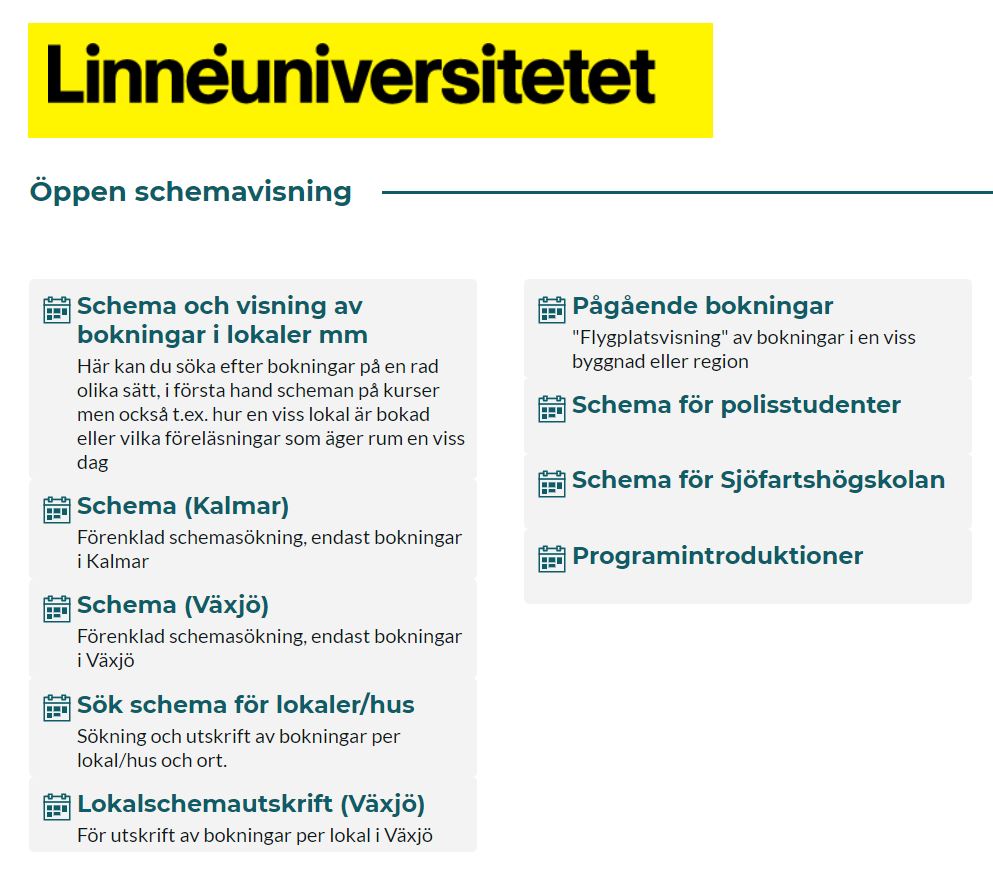 Innan du kan registrera dig på kursen kan du söka ut schemat via TimeEdit
[Speaker Notes: Schema

Om studenter vill se schema från ex. föregående år så går detta att söka ut via TimeEdit. Länk finns på Studentwebben (föregående slide)

Observera att schema för aktuell kurs visas först 4 veckor innan kursstart. Och först när studenten är registrerad på kursen ser studenten sitt schema i inloggat läge i studentwebben (föregående slide).]
LadokBetyg, intyg och tentamensanmälan
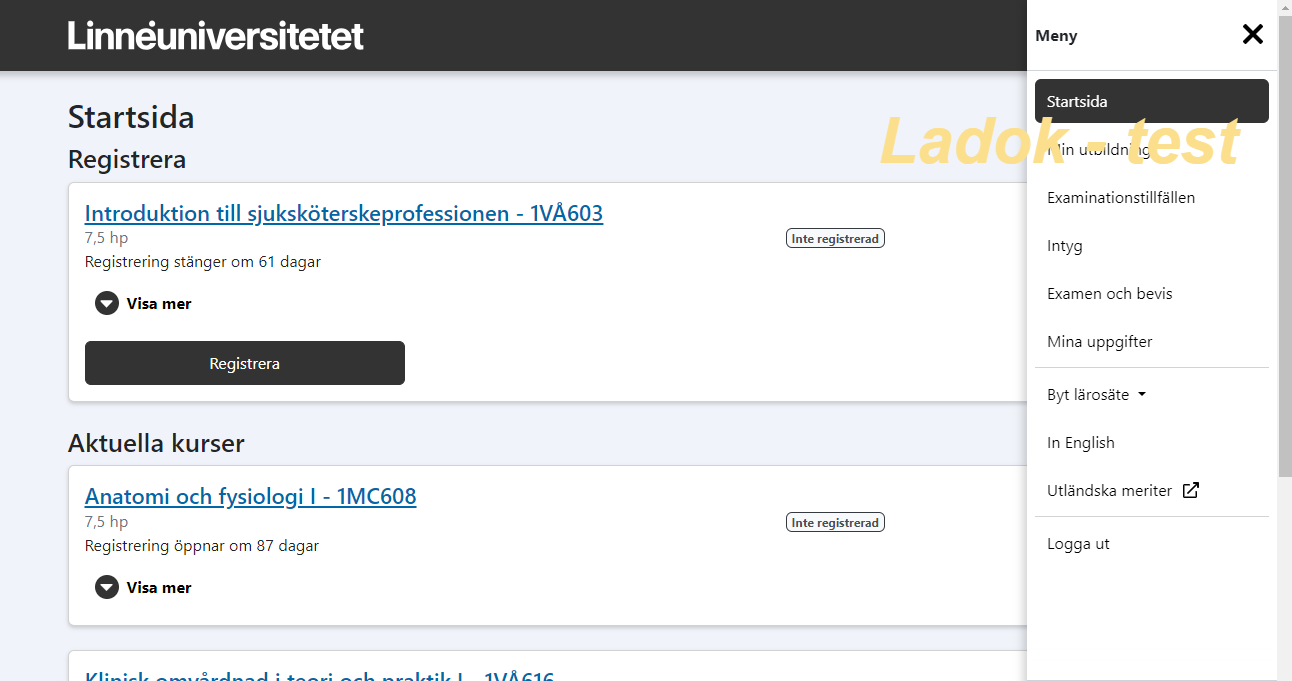 [Speaker Notes: Ladok

Hit kommer studenterna via studentwebben. Så här ser det ut på startsidan med menyn utfälld till höger. Här visas alla aktuella kurser. I detta exempel en kurs som är öppen för registrering och en som ännu inte öppnat för registrering. 

Under ”Min utbildning” i menyn till höger får studenten fram alla kurser, inklusive ej påbörjade och avklarade, TG mm.

När student har klickat in på en kurs kan de även registrera sig och lämna återbud/avbrott.


I Ladok kan studenterna göra följande:
Registrera sig på kurs – öppnar en vecka innan kursstart, stänger kursstartsdagen
Se mina resultat
Anmäla sig till tentamen 
Hämta intyg
Etc.]
Tentamensschema
salstentamen.lnu.se
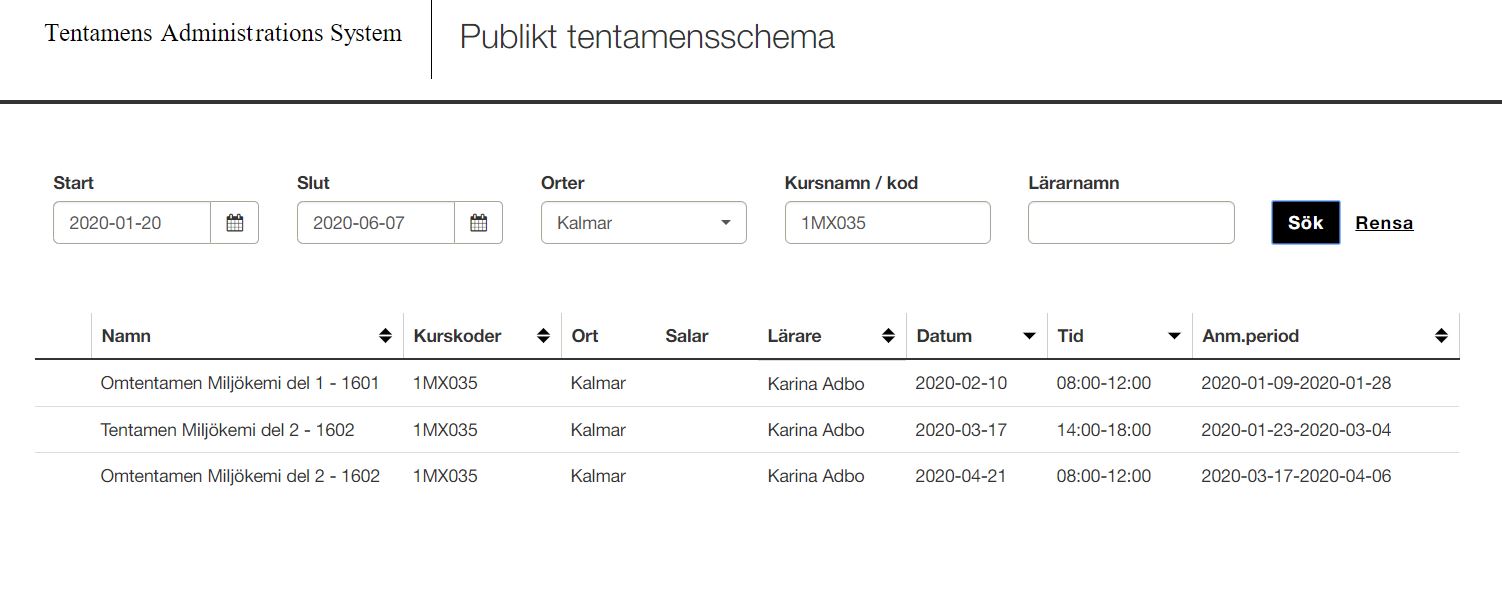 [Speaker Notes: Tentamens schema

Studenter kan i förtid se när nästkommande tentamen är genom att gå in via salstenteman.lnu.se (länk finns i bilden).

Viktigt är att man fyller i följande:
Slut (sluttid för sökningen)
Kursnamn / kod

Under Datum – är det datum som tentamen ges
Under Anm.period är det datum som det är öppet för anmälan till tentamen

Obs. anmälan görs inte via tentamenschemat utan via Ladok, som studenten kommer åt via studentwebben.]
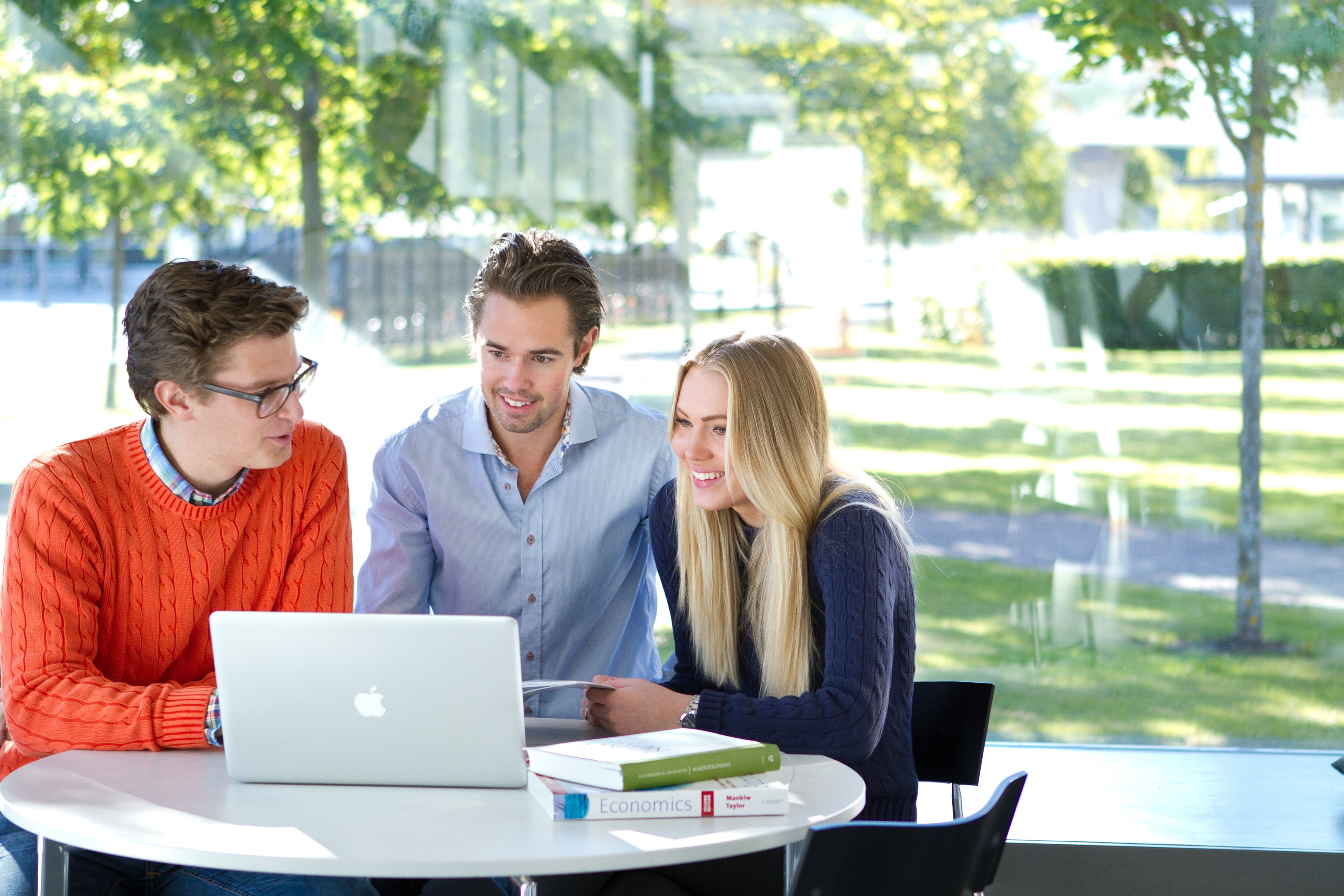 Lärplattformen MyMoodle
Programrum: klistra in länk 
Kursrum: klistra in länk
[Speaker Notes: Lägg in länk till ditt programrum 
Lägg in länk till första kursrummet

Information till dig som student

Lärplattformen Moodle används av LNU och är ett digitalt kurs- och programrum

Visa de olika rummen som finns i Moodle,
programrum 
kursrum]
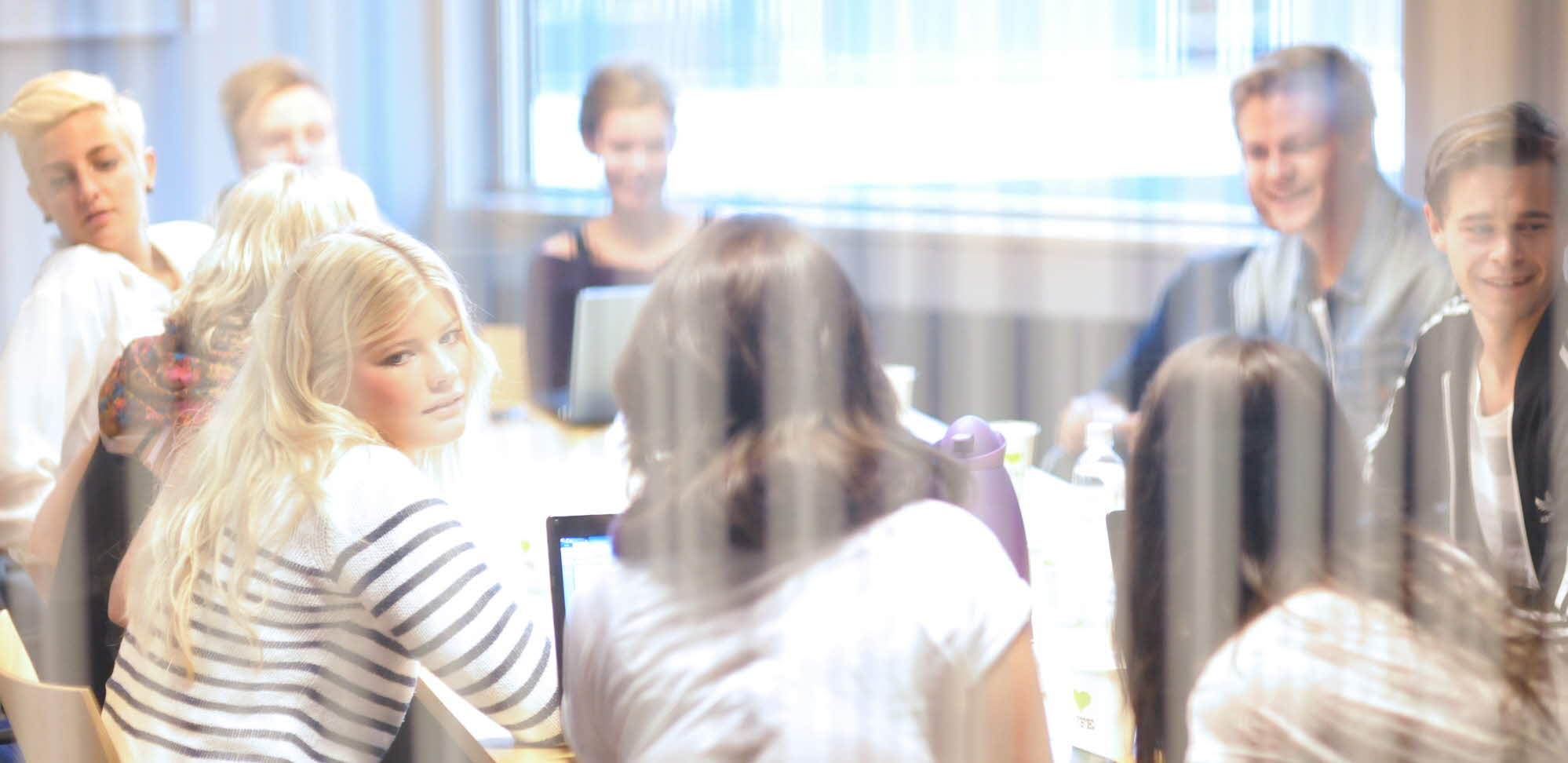 Utbildnings- och kursplan
Utbildningsplanen reglerar programmets mål, struktur, innehåll och examen.Kursplanen reglerar respektive kurs gällande mål, innehåll, examination, litteratur m.m. Där står vilka förkunskapskrav du måste uppfylla för att kunna registrera dig samt läsa kursen.Läs alltid igenom kursplanen inför varje ny kurs.
Utbildnings- och kursplan hittar ni här.
[Speaker Notes: Utbildnings- och kursplan

Gå igenom och visa var studenten kan hitta utbildningsplanen och kursplaner – de hittar den genom följande länk (finns på sidan):
https://lnu.se/utbildning/under-studierna/studentwebben/kurs-och-utbildningsplaner/ 

Viktigt att visa i kursplanen är:
Förkunskapskrav - Gå igenom att det är förkunskapen i kursplanen som styr om studenten är behörig eller inte till kursen. Notera att om studenten inte uppfyller kraven kan hen alltså bli nekad till att påbörja en kurs.
Litteraturlistan – att den ligger sist i kursplanen – obs litteraturlistan kan ändras fram till 8 veckor innan kursstart, så det är inte en bra idé att köpa på sig all kurslitteratur året innan kursen ges.]
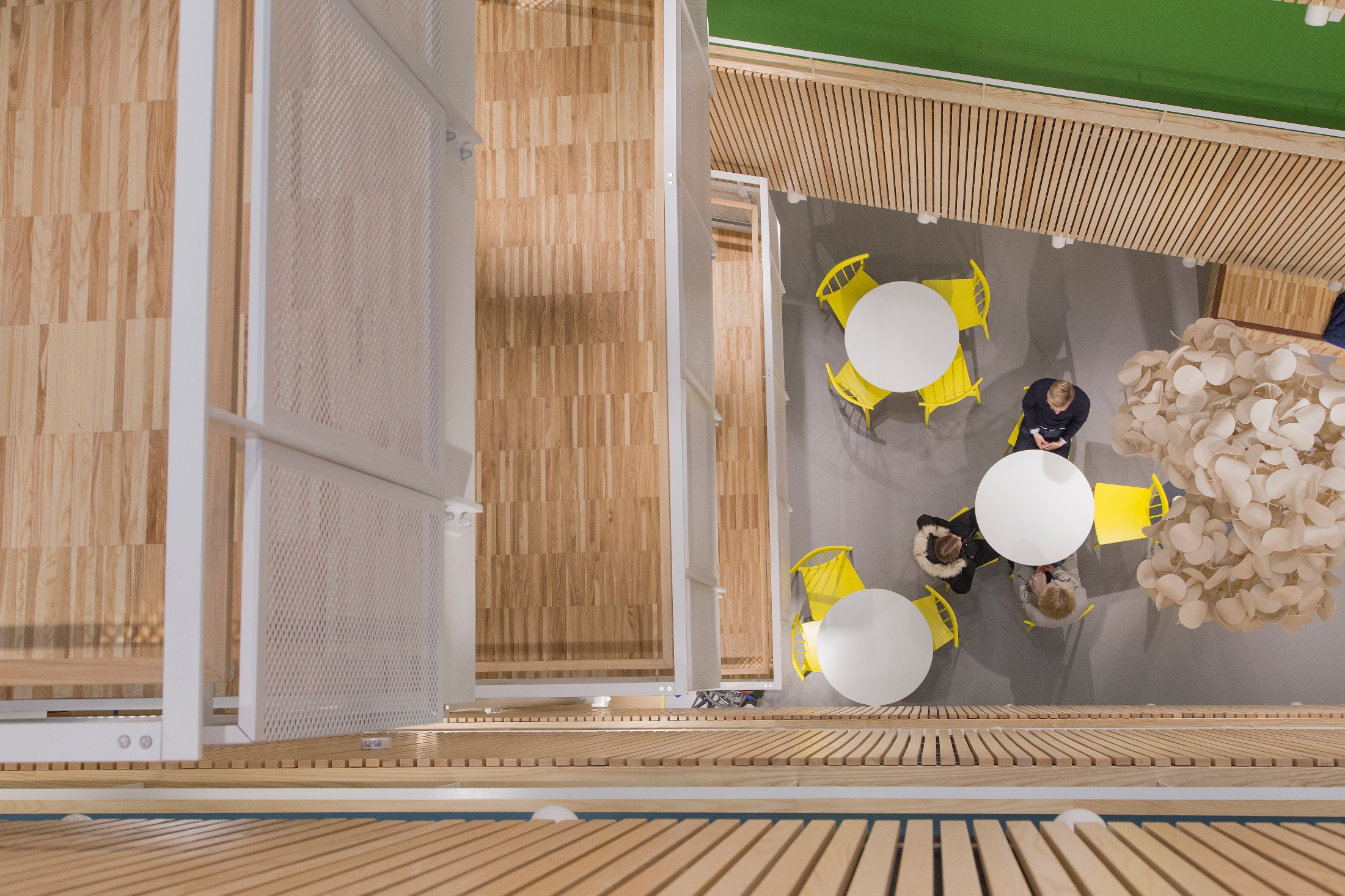 Examination
Det finns olika typer av examination, till exempel skriftlig salstentamen, digital tentamen, inlämningsuppgift och seminarium.Kursansvarig meddelar vid kursstart hur examination sker. Detta anges även i kursplanen.Om du fått ett godkänt betyg kan du inte göra samma examination igen för att få högre betyg.
[Speaker Notes: Examination

Gå igenom de olika sätt som det finns att bli examinerad på så som:
Skriftlig tentamen, 
hemtentamen, 
inlämningsuppgift, 
dugga, 
digitala test, 
case 
etc.

Gå gärna igenom första kursen hur den examineras och visa gärna kursplanen.

Viktigt att notera för studenten är att: Om du fått ett godkänt betyg kan du inte göra samma examination igen för att få högre betyg.]
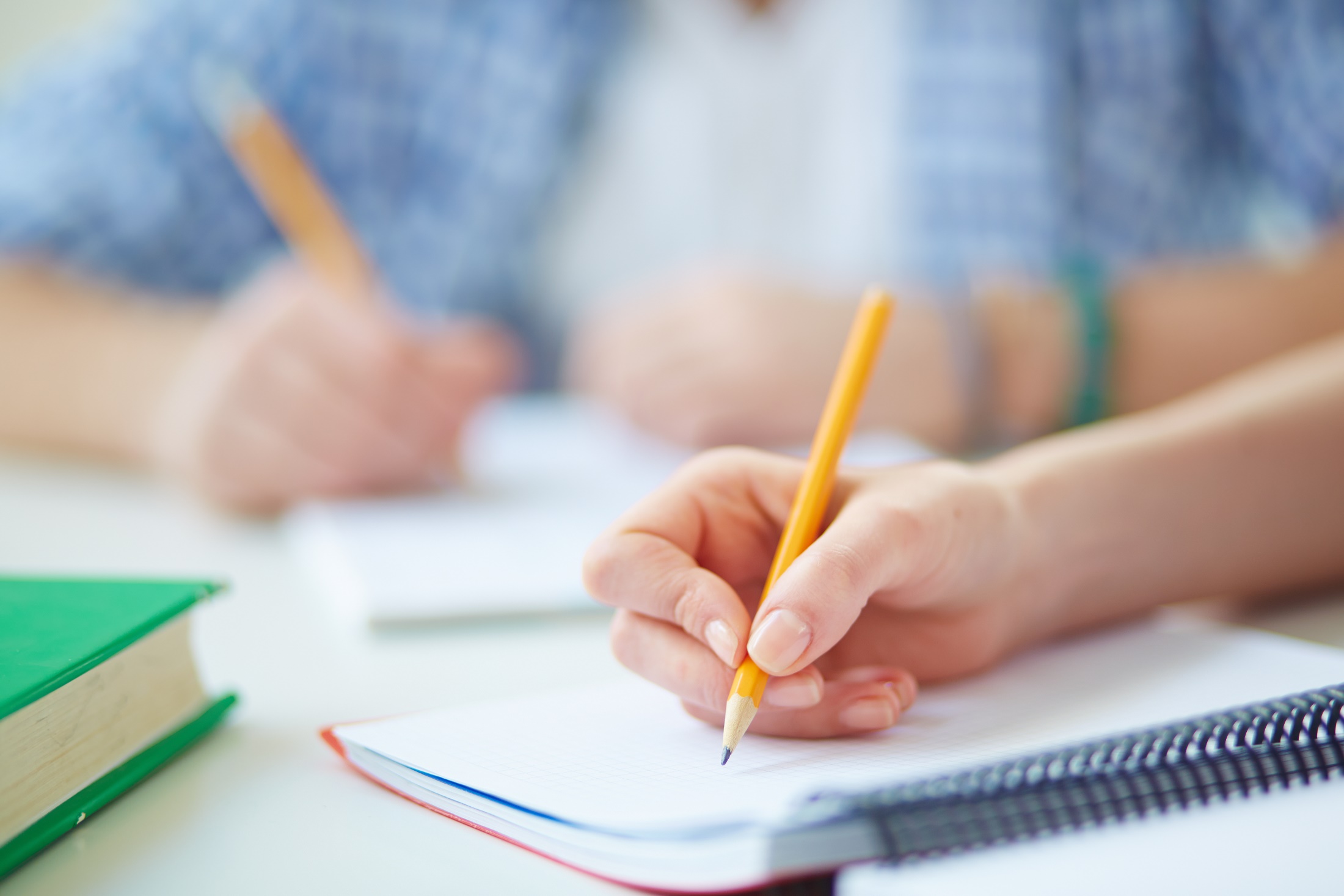 Skriftlig salstentamen
Anmälan till skriftlig salstentamen är obligatorisk.
Det går inte att efteranmäla sig! 

Giltig legitimation måste uppvisas vid salstentamen för att ha rätt att genomföra tentamen.

Planera dina studier – se Tentamensschema
[Speaker Notes: Skriftlig tentamen

Anmälan till skriftlig tentamen är obligatoriskt och görs via studentwebben. 

Notera att det inte går att efteranmäla sig till tentamen, att varken lärare eller utbildningsadministratör kan efteranmäla någon student till en skriftlig tentamen. 

Visa tentamensschemat – länk finns på sidan. På detta sätt kan studenterna planera sina studier. Dock är det viktigt att poängtera att det inte är bra att hoppa över första tentamen och göra omtentamen istället. Eftersom tentamen kan vara avgörande för att få påbörja nästa kurs.]
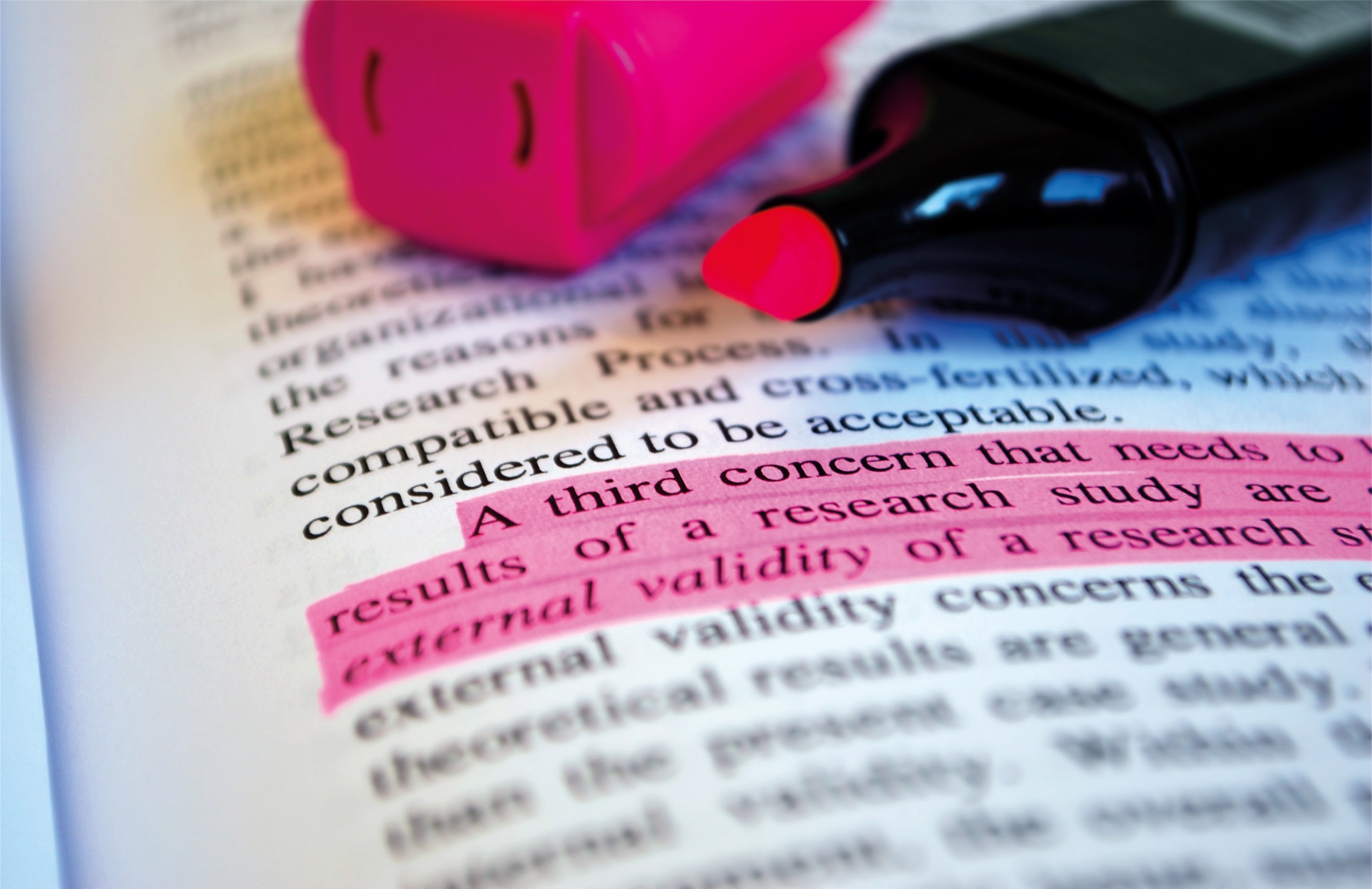 Underkända examinationer…
…kan leda till att du inte uppfyller förkunskapskraven till nästa kurs och inte kan studera vidare.
…kan innebära problem med CSN eftersom de har krav på studieprestation.

Dröj inte för länge med omexamination då kursens upplägg kan komma att förändras till nästkommande läsår.
[Speaker Notes: Underkända examinationer…

Om studenten får ett underkänt på tentamen kan det resultera i bland annat att hen inte uppfyller de förkunskapskrav till nästa kurs eller nästa termin. Det är därför viktigt att inte hoppa över första examinationstillfället och att de lägger ner 40 h eller den tiden de behöver för att klara examinationen.

CSN har även krav på studieprestation. Alla frågor ang. CSN hänvisas till CSN direkt. Ingen på Linnéuniversitetet arbetar med CSN-frågor.

Viktigt att poängtera att kursens examination kan ändras år från år och det är därför viktigt att inte skjuta upp en tentamen.]
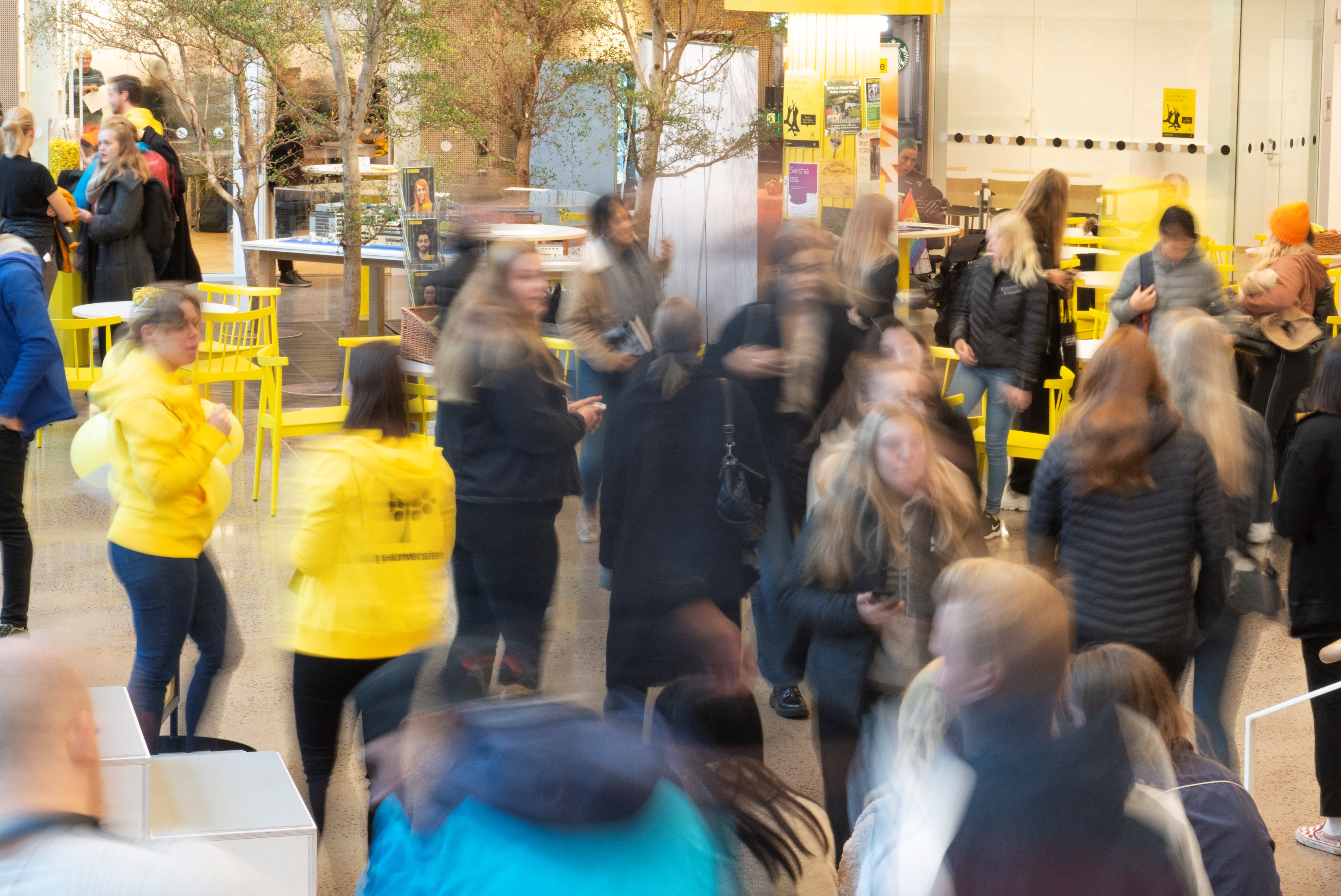 Infocenter – Kalmar
Hus Stella, huvudentrén
Öppettider: 
Helgfri vardag 
Kl. 08.00 - 16.00

Tentamensutlämning för studenter i Kalmar 
Generella frågor, information och service

Tag med giltig legitimation!
[Speaker Notes: Till Infocenter är studenten alltid välkommen för att få allmän information och service, vägbeskrivning och lotsning vidare i organisationen.

I Infocenter i Kalmar kan studenten också hämta tentamen som är upp till två månader gammal. Efter den perioden arkiveras de tentamensskrivningar som ännu inte har blivit uthämtade, under två års tid. Uthämtning eller kopia av äldre tentamen beställs via formuläret nedan.

https://lnu.se/student/under-studierna/tentamen/bestallning-av-tentamen/]
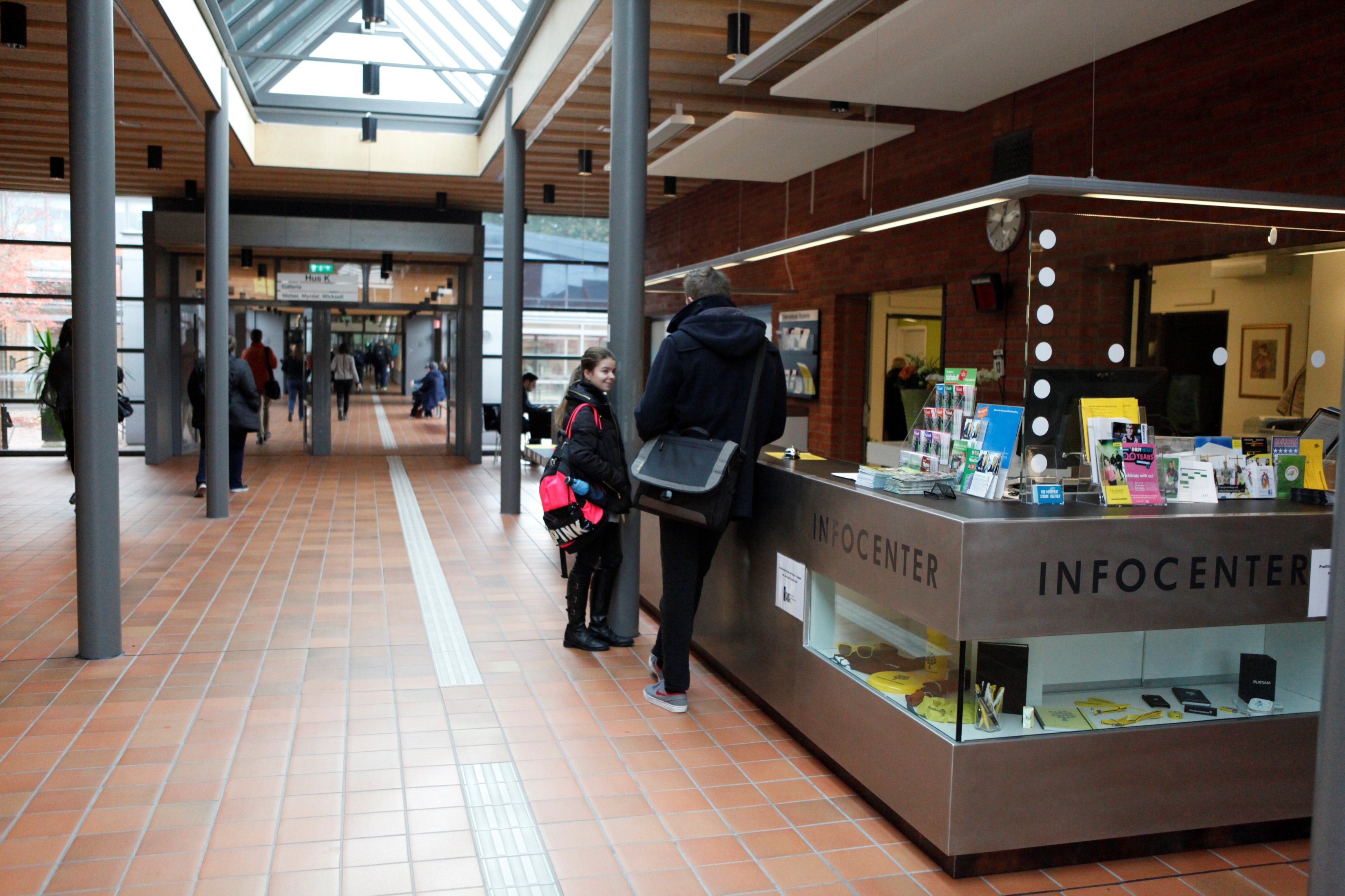 Infocenter – Växjö
Huvudentrén i hus H
Öppettider: 
Måndag – Fredag 
Kl. 08.00-16.00

Tentamensutlämning för studenter i Växjö 
Generella frågor, information och serviceTag med giltig legitimation!
[Speaker Notes: Till Infocenter är studenten alltid välkommen för att få allmän information och service, vägbeskrivning och lotsning vidare i organisationen.
I Infocenter i Växjö kan studenten också hämta tentamen som är upp till två månader gammal. Efter den perioden arkiveras de tentamensskrivningar som ännu inte har blivit uthämtade, under två års tid. Uthämtning eller kopia av äldre tentamen beställs via formuläret nedan.

https://lnu.se/student/under-studierna/tentamen/bestallning-av-tentamen/]
Kursvärdering
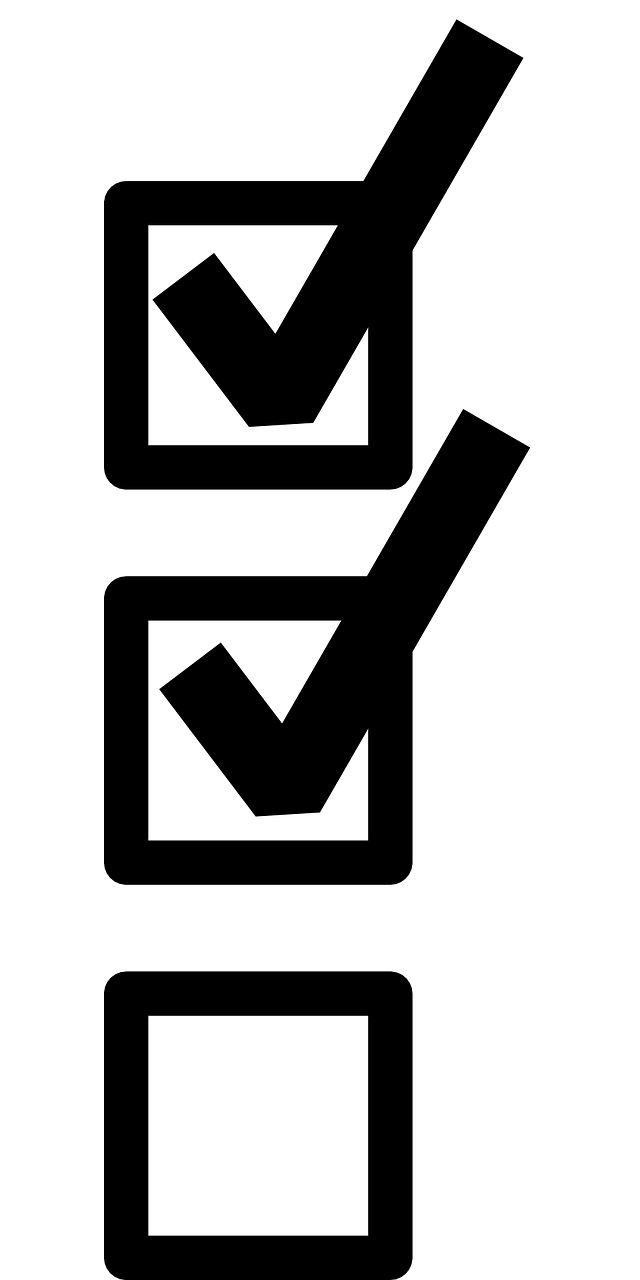 Efter varje kurs – fyll i kursvärderingen!Kursvärderingar är din möjlighet att påverka, framföra synpunkter och bidra till en god kurskvalitet.Vill du ta del av tidigare kursvärderingar beställer du dem via e-post: arkiv@lnu.se
[Speaker Notes: Kursvärdering

Studenten fyller i en digital kursvärdering efter avslutad kurs. Det är viktigt att studenterna gör detta för att vi ska kunna utveckla och ha en hög kvalitet på våra kurser. 

Om någon student är intresserad av tidigare sammanställningar av kursvärdering så går det bra att maila arkiv@lnu.se så få de en sammanställning i pdf.]
Sök kurs inom ditt program
Ansökan till nästa termins programkurser skall göras via www.antagning.se  och du kommer att få information angående om du behöver söka kurser eller inte inom just ditt program.

Ansökningsperioden för kurser inom program  är öppen:
Ca 1-15 oktober för vårterminen
Ca 1-15 april för höstterminen
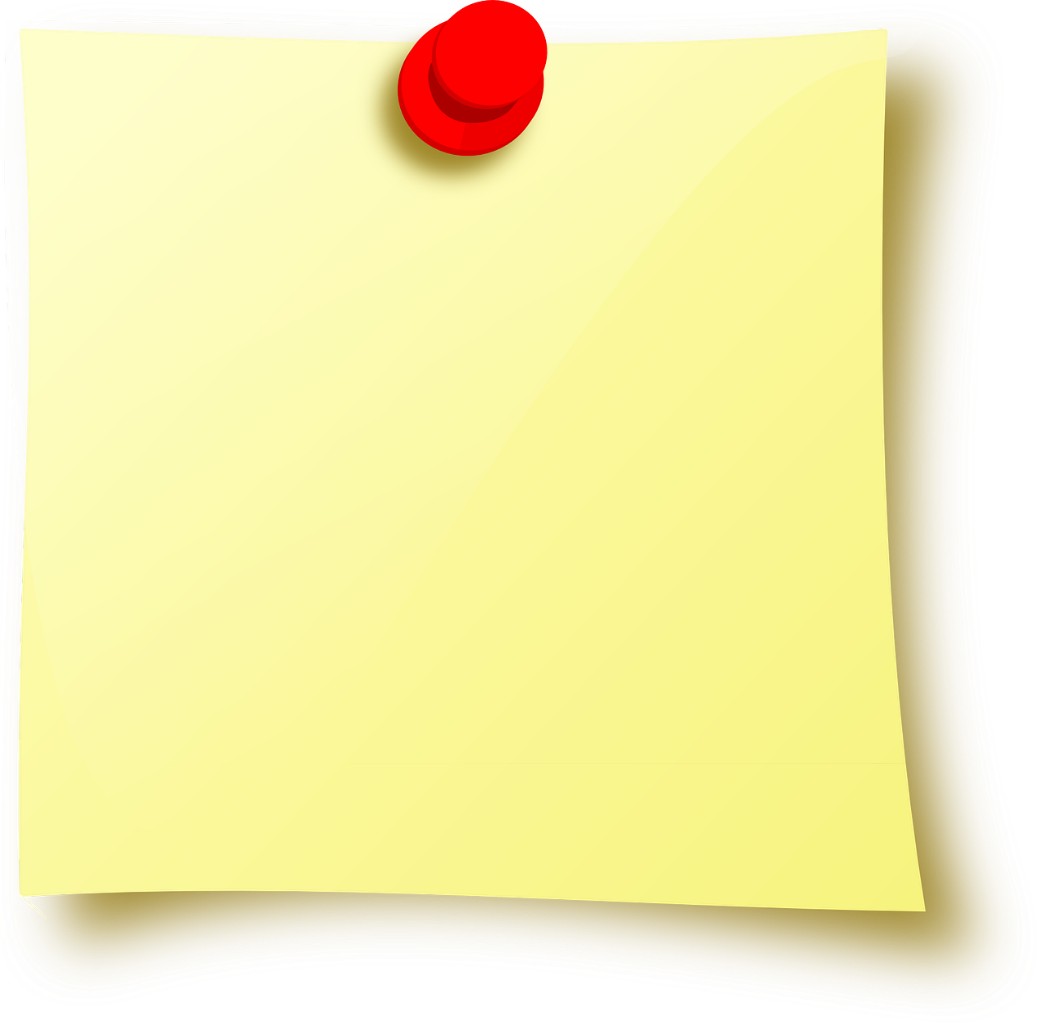 Problem med att söka? Kontakta antagning@lnu.se
[Speaker Notes: Sök kurs inom ditt program

Som student söker man bara kurser inför nästkommande termin och detta görs via antagning.se på samma sätt som de sökte till programmet. De kommer få information vilka kurser som gäller för dem.]
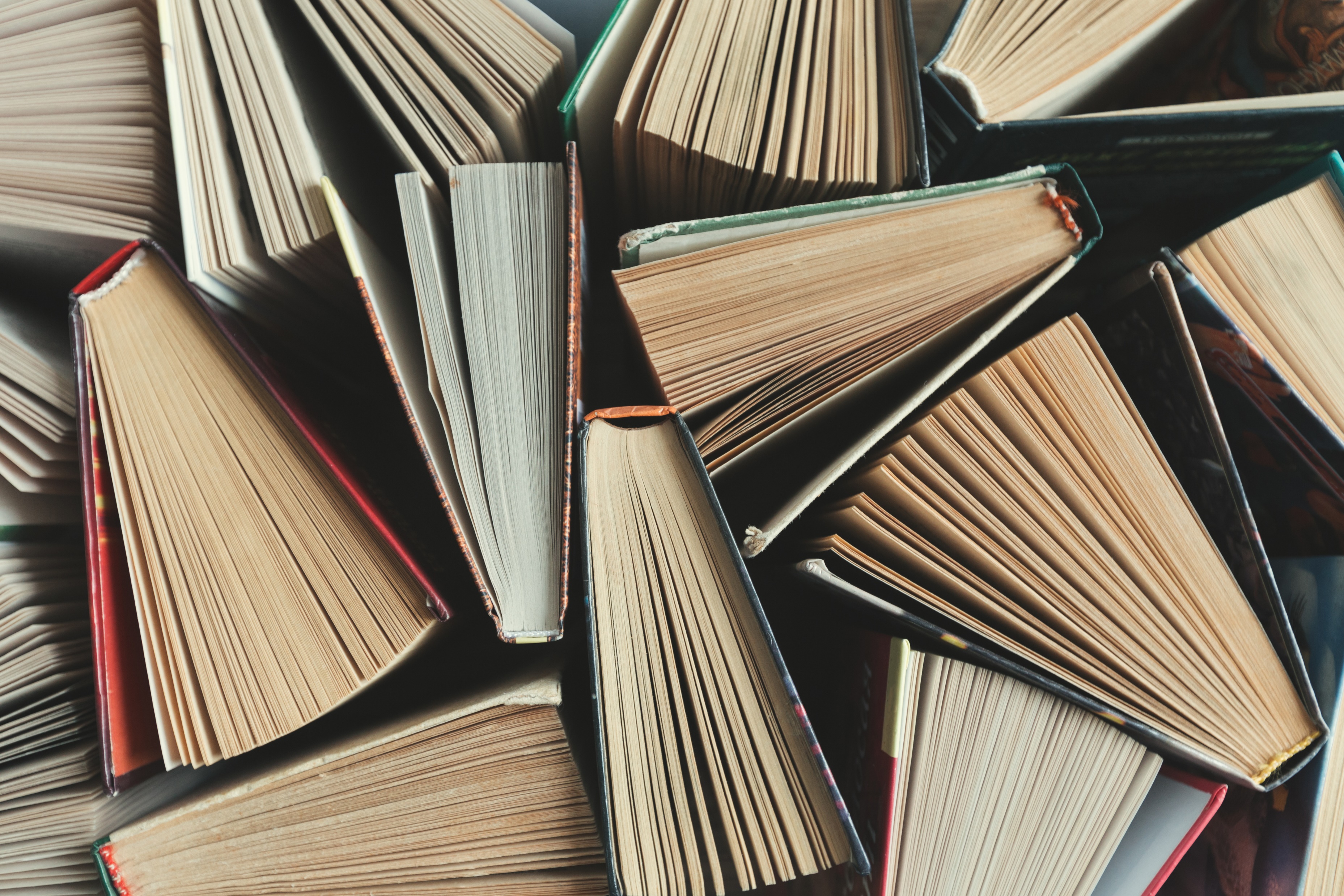 Verksamhetsstöd vid Fakulteten för hälso- och livsvetenskap
Institutionen för biologi och miljö
[Speaker Notes: Om du har frågor kan du kontakta den utbildningsadministratör som är kopplad till din institution.]
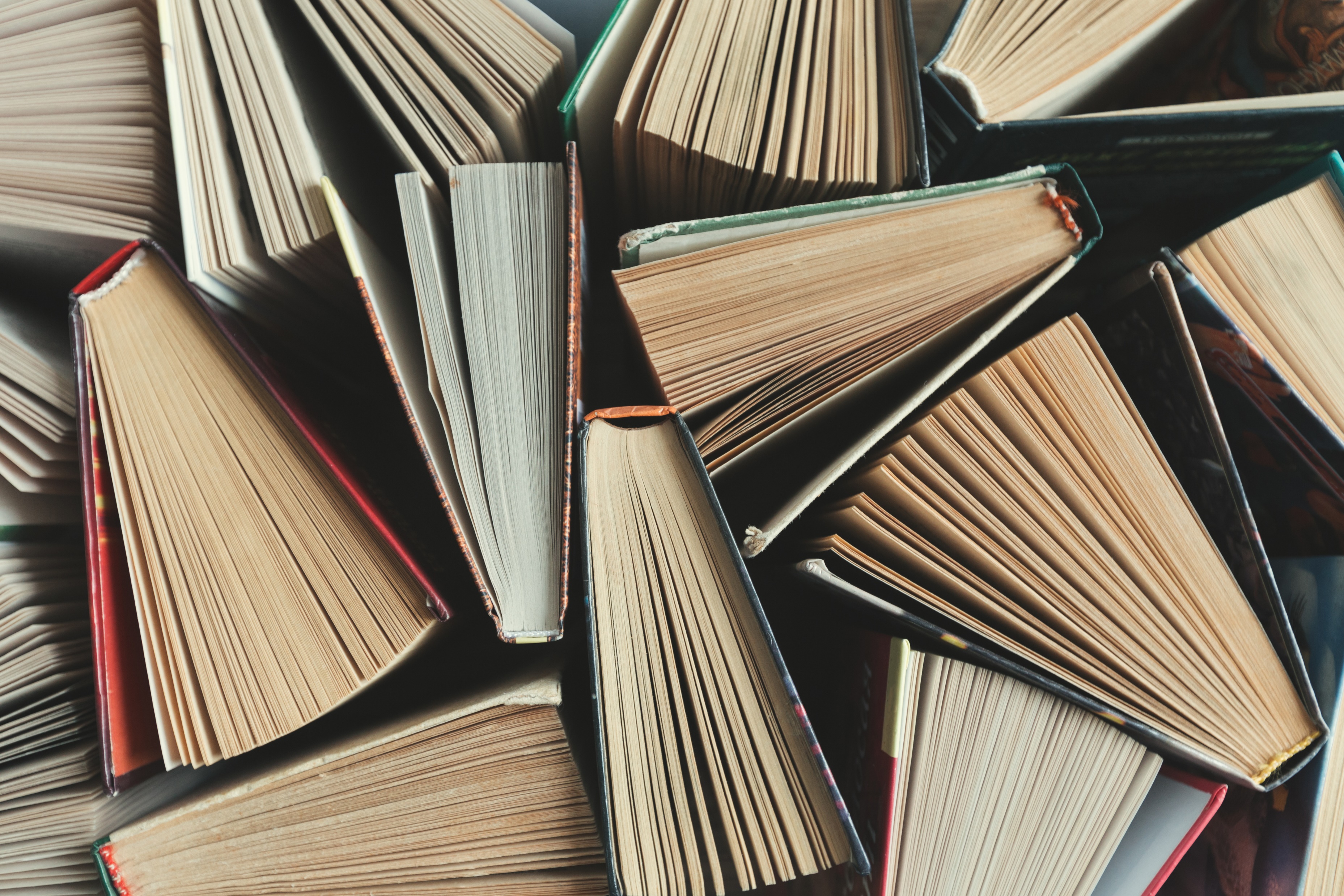 Verksamhetsstöd vid Fakulteten för hälso- och livsvetenskap
Institutionen för kemi och biomedicin
[Speaker Notes: Om du har frågor kan du kontakta den utbildningsadministratör som är kopplad till din institution.]
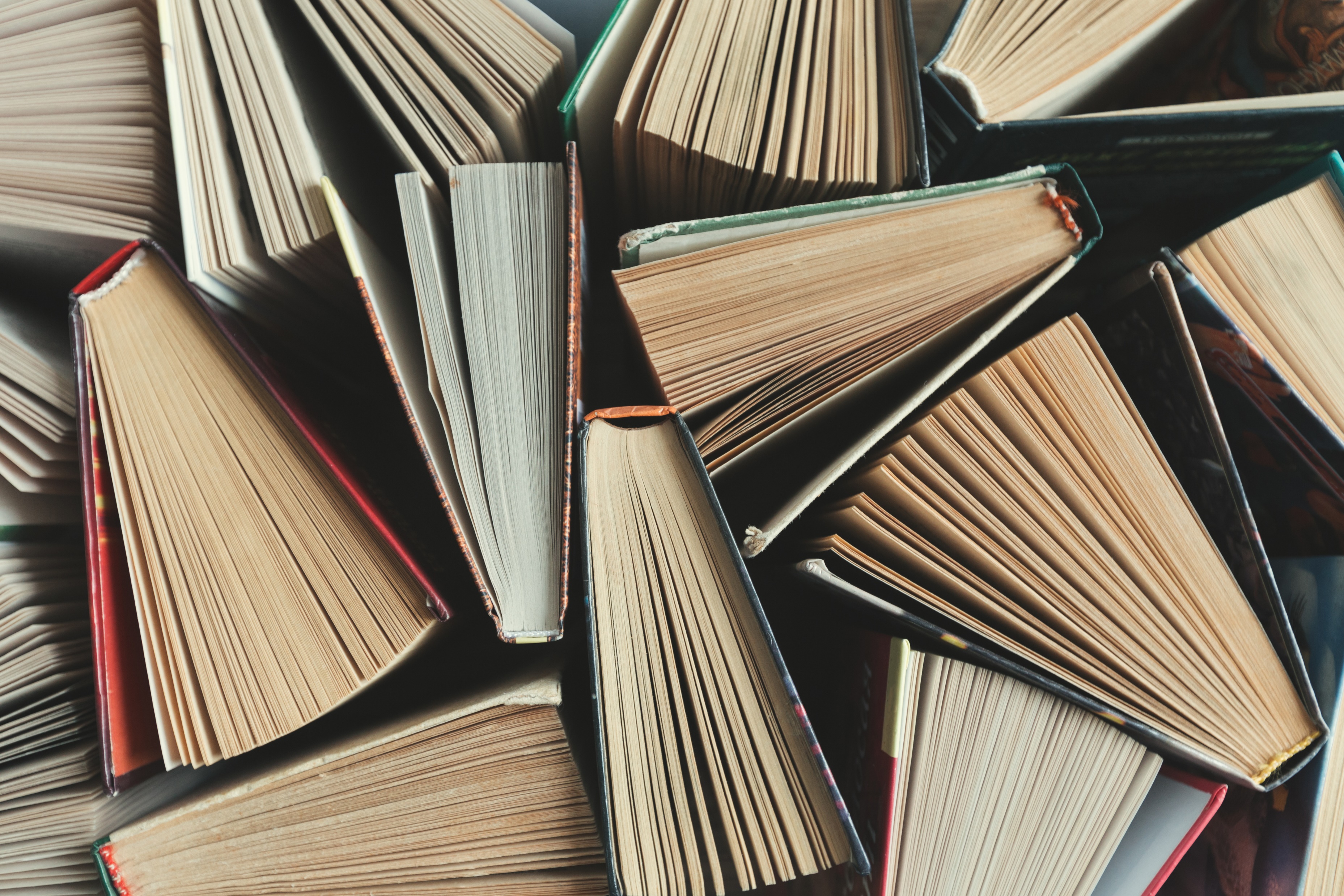 Verksamhetsstöd vid Fakulteten för hälso- och livsvetenskap
Institutionen för medicin och optometri
[Speaker Notes: Om du har frågor kan du kontakta den utbildningsadministratör som är kopplad till din institution.]
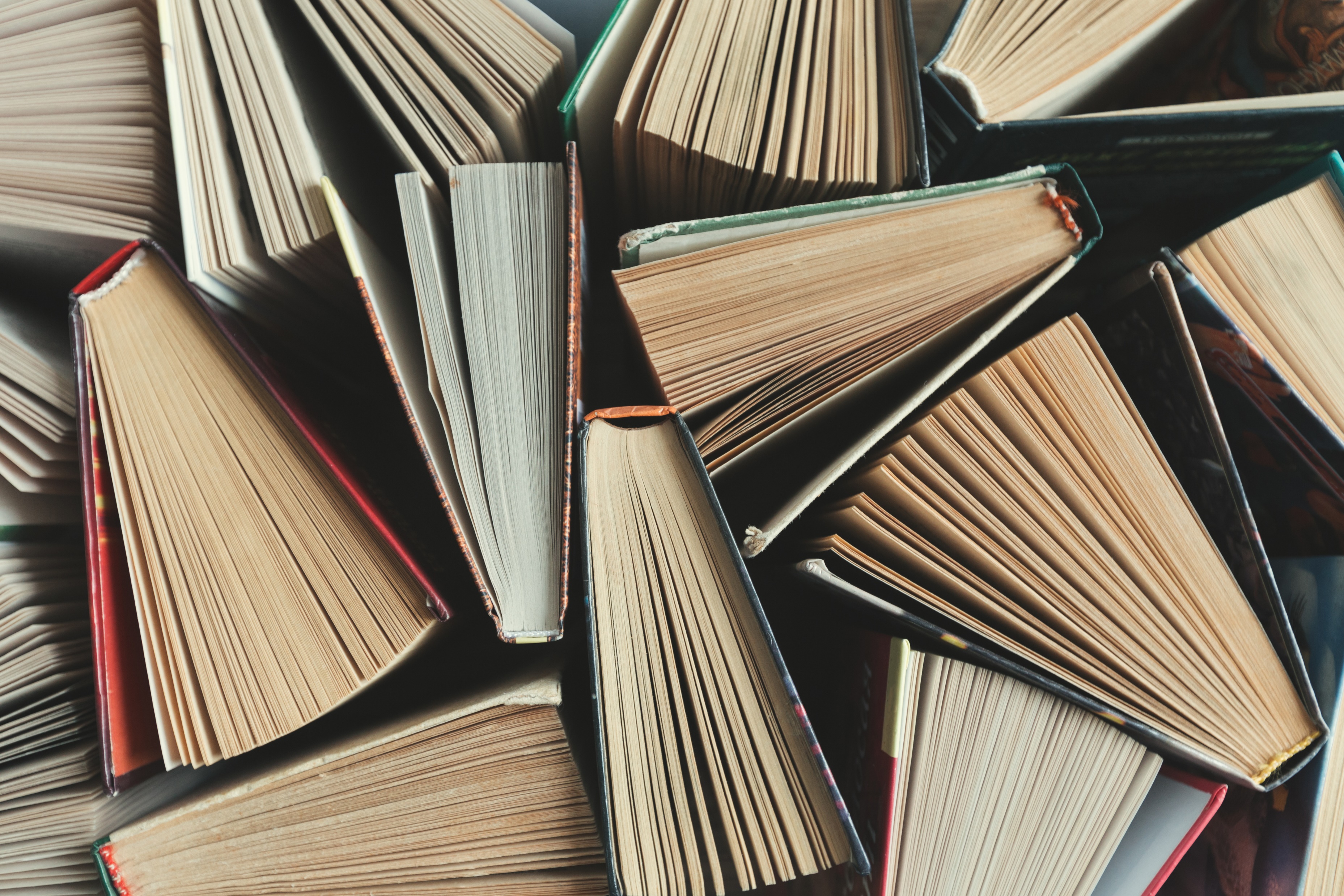 Verksamhetsstöd vid Fakulteten för hälso- och livsvetenskap
Institutionen för psykologi
[Speaker Notes: Om du har frågor kan du kontakta den utbildningsadministratör som är kopplad till din institution.]
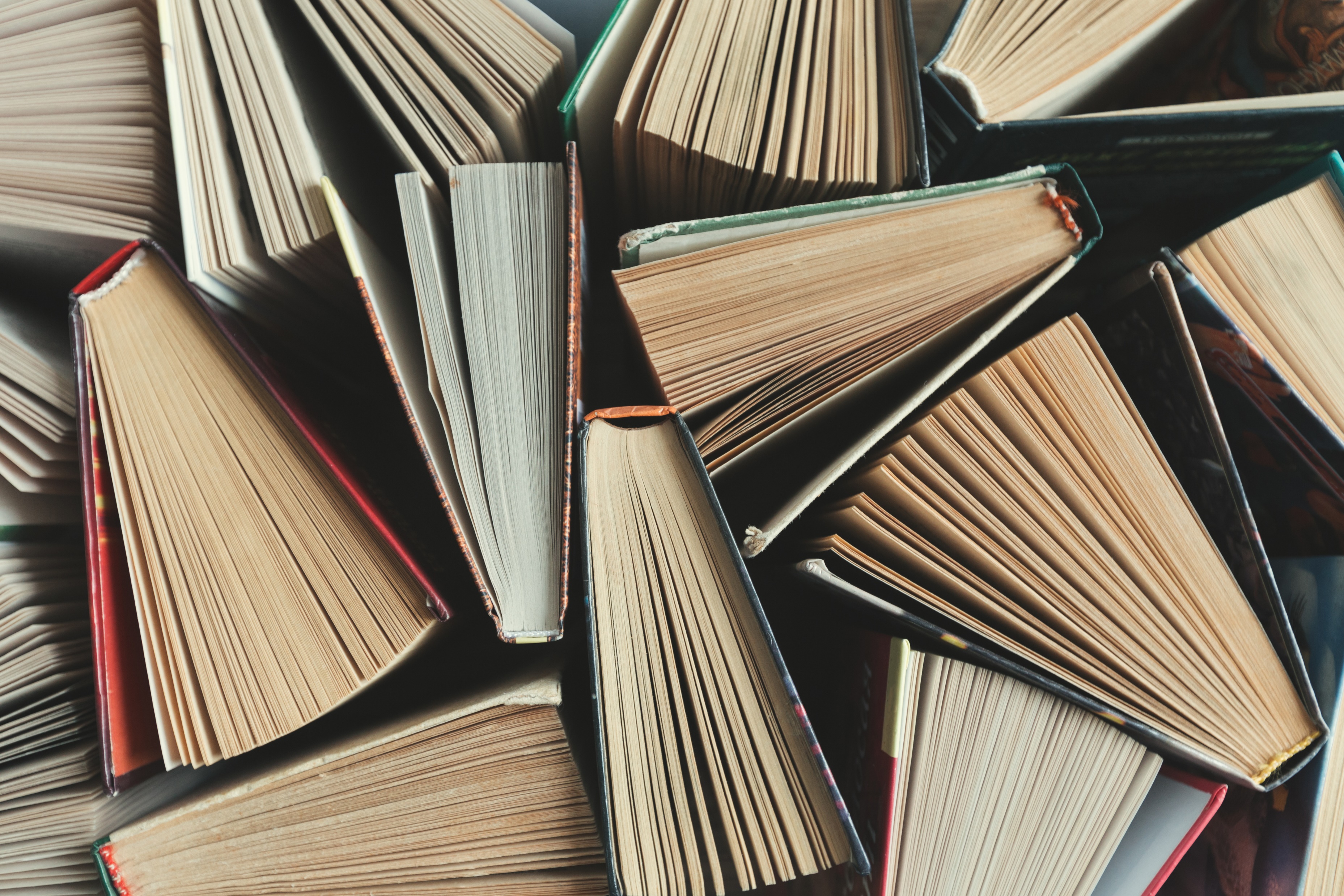 Verksamhetsstöd vid Fakulteten för hälso- och livsvetenskap
Institutionen för hälso- och vårdvetenskap del 1
[Speaker Notes: Om du har frågor kan du kontakta den utbildningsadministratör som är kopplad till din institution.]
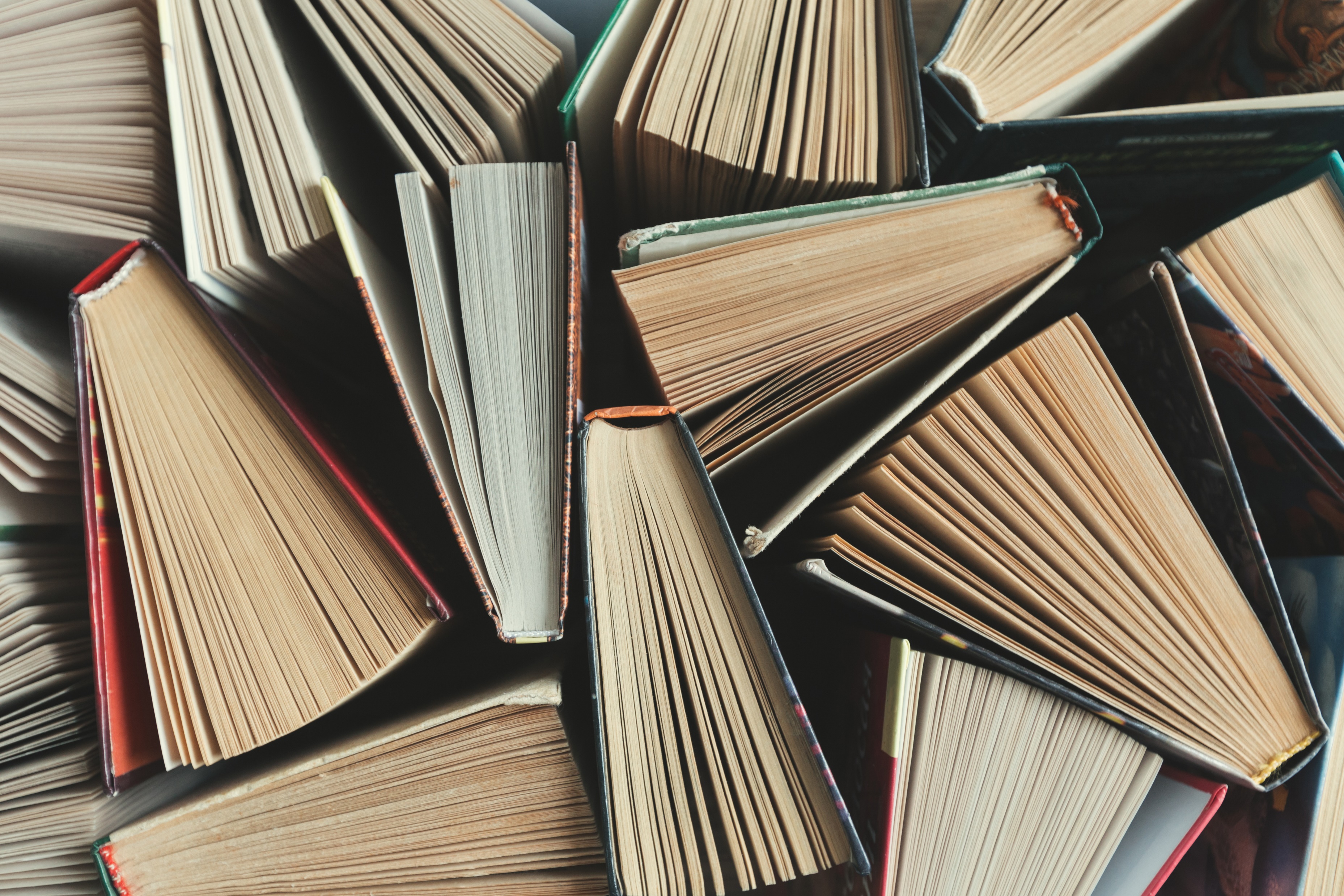 Verksamhetsstöd vid Fakulteten för hälso- och livsvetenskap
Institutionen för hälso- och vårdvetenskap del II
[Speaker Notes: Om du har frågor kan du kontakta den utbildningsadministratör som är kopplad till din institution.]
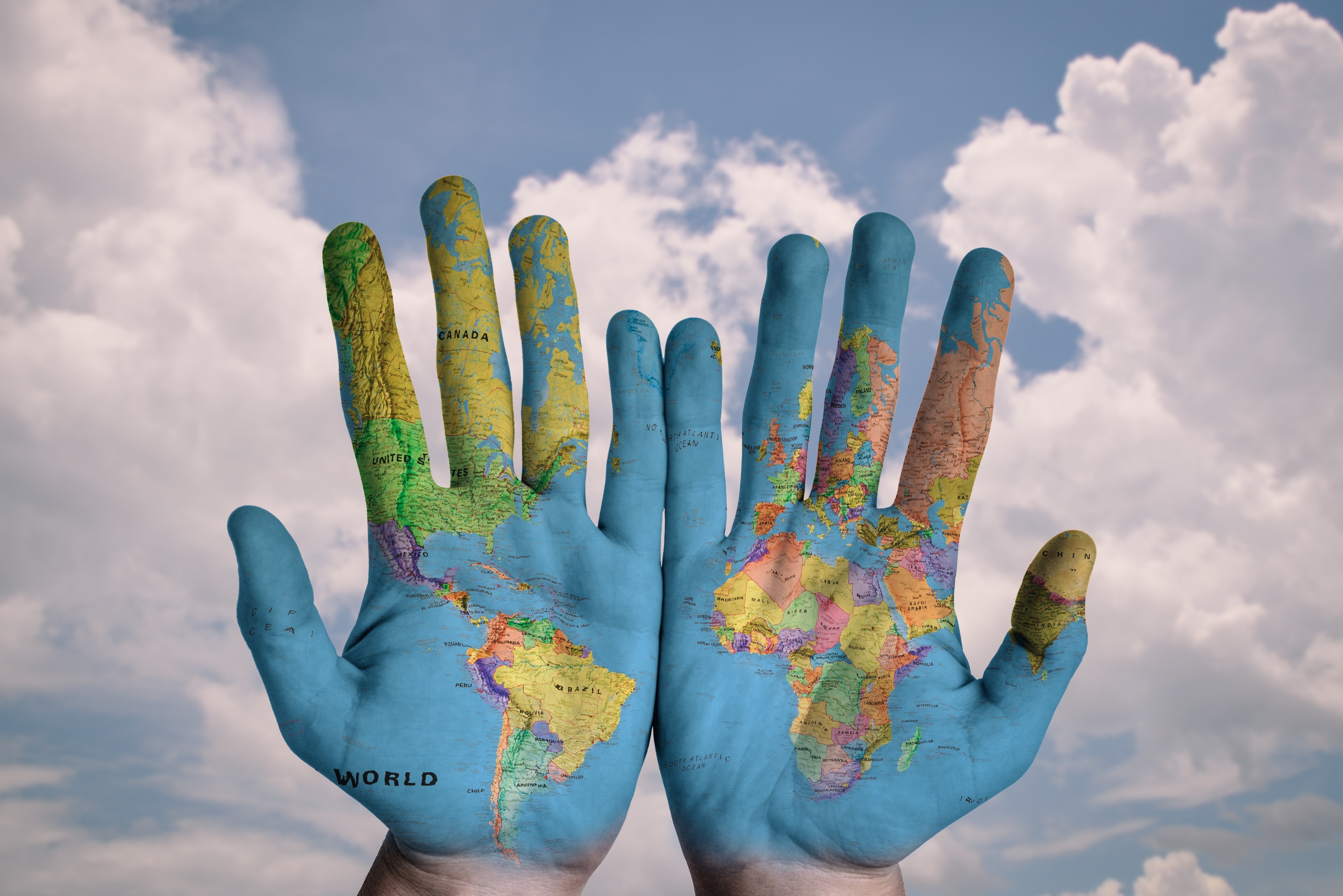 Internationalisering
Som student på Linnéuniversitetet har du flera möjligheter till internationalisering: utbytesstudier, möjlighet till praktik och skriva examensarbete utomlands.

För mer information kontakta:
Nadja Heinvall 
Internationell koordinator för studentmobilitet nadja.heinvall@lnu.se
[Speaker Notes: Internationalisering

Som student vid Linnéuniversitetet finns det stora möjligheter till utbytesstudier. Utbytesstudier innebär att du genomför en termin eller ett läsår vid ett universitet som Linnéuniversitetet har utbytesavtal med. Det finns också möjlighet att göra praktik och skriva examensarbete utomlands. 

Kontakt på FHL:
Nadja Heinvall för studentmobilitet (för avtal John Ohlson)]
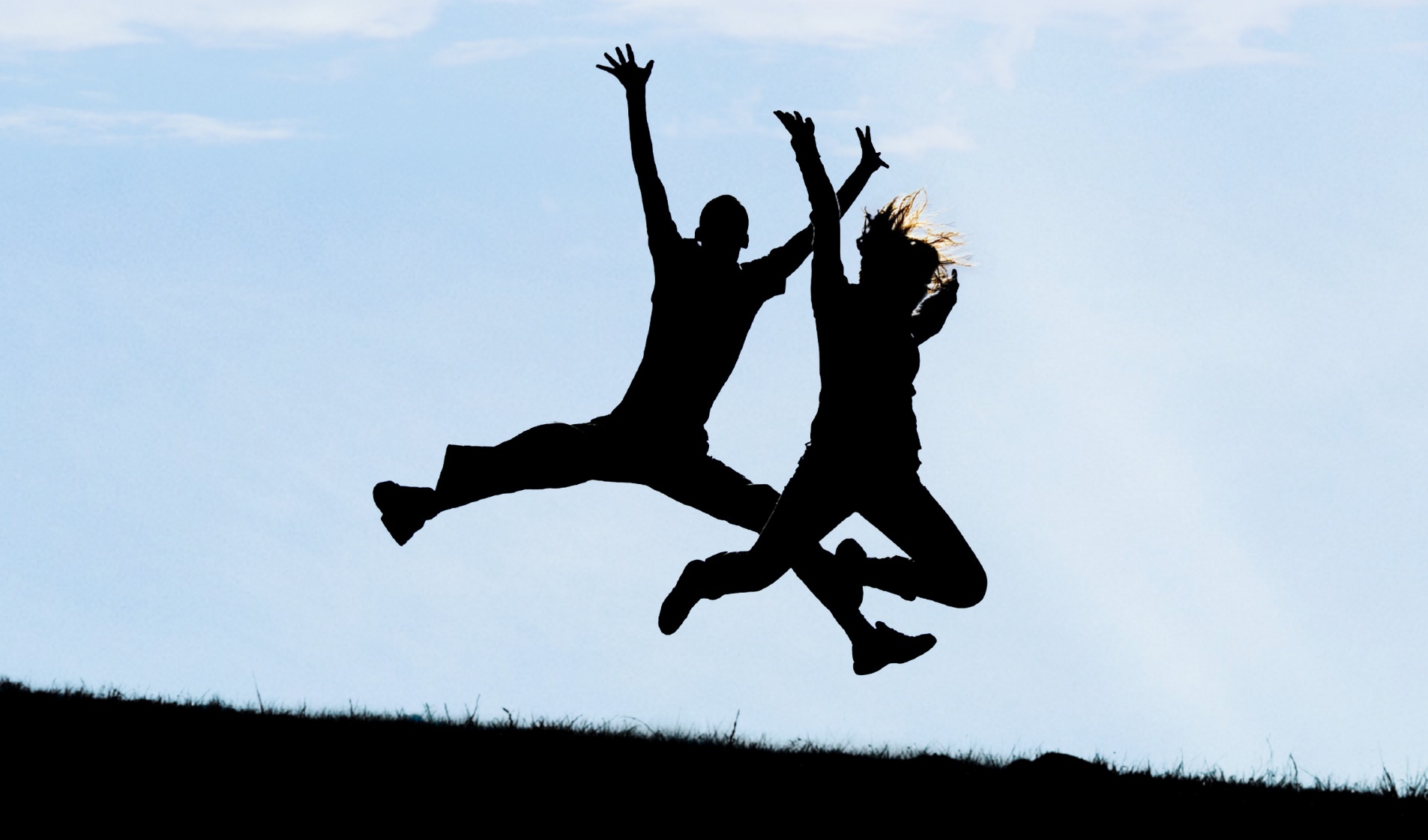 Karriärvägledning
Behöver du hjälp med att starta upp din jobbsökarprocess? Få vägledning av oss! 

Sofie Edström (Kalmar)
Karriärvägledare sofie.edstrom@lnu.se 
Fanny Elheim (Växjö)
Karriärvägledare 
fanny.elheim@lnu.se 


Mer information finns på Lnu Karriär
[Speaker Notes: Karriärvägledning – Lnu Karriär

Länk i bilden till Lnu Karriär ang. karriärvägledning. 

Lnu Karriär anordnar olika föreläsningar, workshops och event. Exempel på detta är:
CV-granskning och CV-föreläsning
Karriärkurs
Att gå på intervju - föreläsning
Träningsintervju - möjlighet till att träna inför kommande intervjusituation.
Ditt personliga varumärke - föreläsning om hur du på ett professionellt sätt presenterar dig själv.
LinkedIn - Du sticker väl ut? - föreläsning/workshop för både nybörjare och för dig som redan har en profil men vill sticka ut lite mer.

De har även möjlighet att träffa en karriärvägledare.]
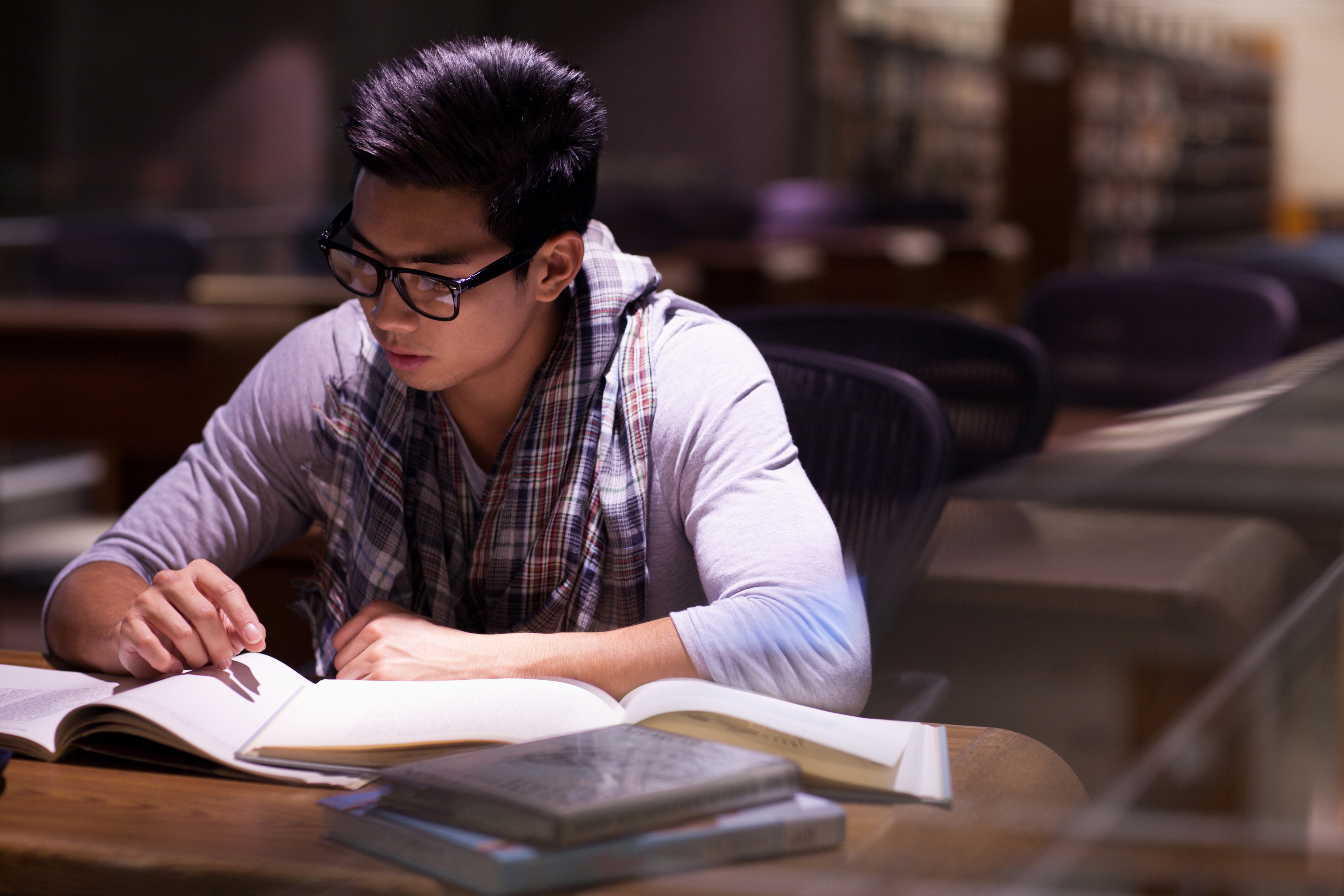 Studera med funktionsnedsättning
Om du är student och har en funktionsnedsättning finns det möjlighet att använda pedagogiskt stöd under studietiden. Exempel på detta är anteckningshjälp, teckenspråkstolk eller förlängd tid vid examinationer.

Kontakta någon av personerna nedan eller läs mer på Lnu.se

Mathilda Karlsson Aldén (distansutbildningar och FHL)
Samordnare 
mathilda.karlsson.alden@lnu.se 

Petter Andersson (Kalmar)Samordnarepetter.andersson@lnu.se

Mari Ericsson (Växjö)
Samordnare 
mari.ericsson@lnu.se
[Speaker Notes: Studera med funktionsnedsättning

Om du är student och har en funktionsnedsättning finns det möjlighet att använda pedagogiskt stöd under studietiden. Exempel på detta är anteckningshjälp, teckenspråkstolk eller förlängd tid vid examinationer.
Det finns en kontaktperson för Kalmar och en för Växjö. 

Länk i bilden för mer information om studera med funktionsnedsättning.]
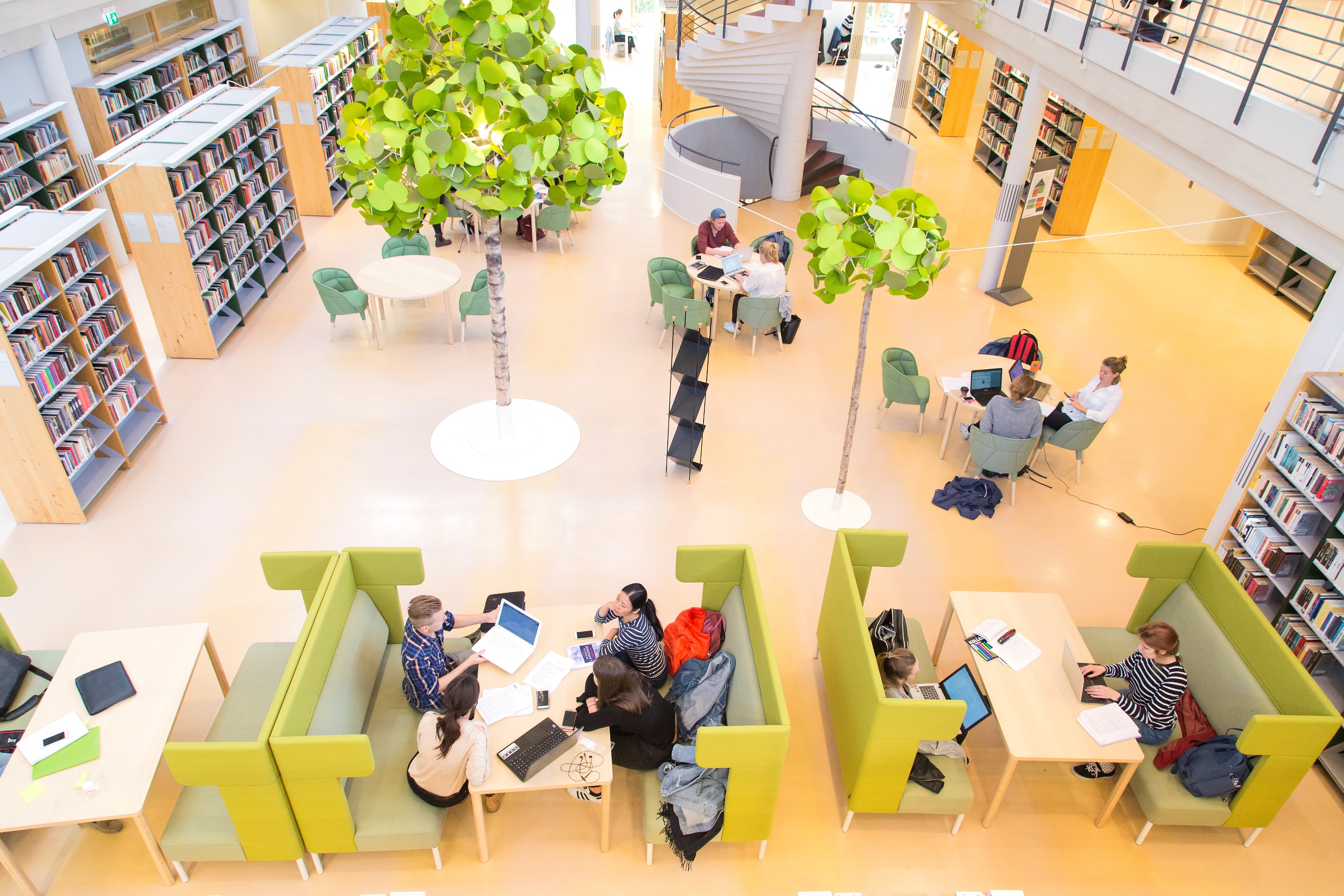 Universitetsbiblioteket (UB) och Studieverkstaden
Sök- och skrivhjälp finns på Universitetsbiblioteket och på skrivguiden.Hos Studieverkstaden kan du som student få handledning som rör akademisk skrivande och studieteknik.Läs Refero – antiplagieringsguiden  ett webbaserat läromedel som visar hur du får använda andras texter i ditt akademiska skrivande.
[Speaker Notes: Universitetsbibliotek (UB) och Studieverkstaden

På universitetsbiblioteket finns ett stort antal studieplatser och grupprum. Några av grupparbetsrummen och studieplatserna är bokningsbara via UB:s hemsida lnu.se/ub. Du kan kontakta UB via ub@lnu.se. Studenter kan även få sök- och skrivhjälp på UB. (länk finns i bilden)

På Studieverkstaden kan studenter på grund- och avancerad nivå få handledning i frågor som rör akademiskt skrivande och studieteknik, både på svenska och engelska.

Visa och prata om skrivguiden som finns via UB. (länk finns i bilden). Skrivguiden finns både på svenska och engelska.]
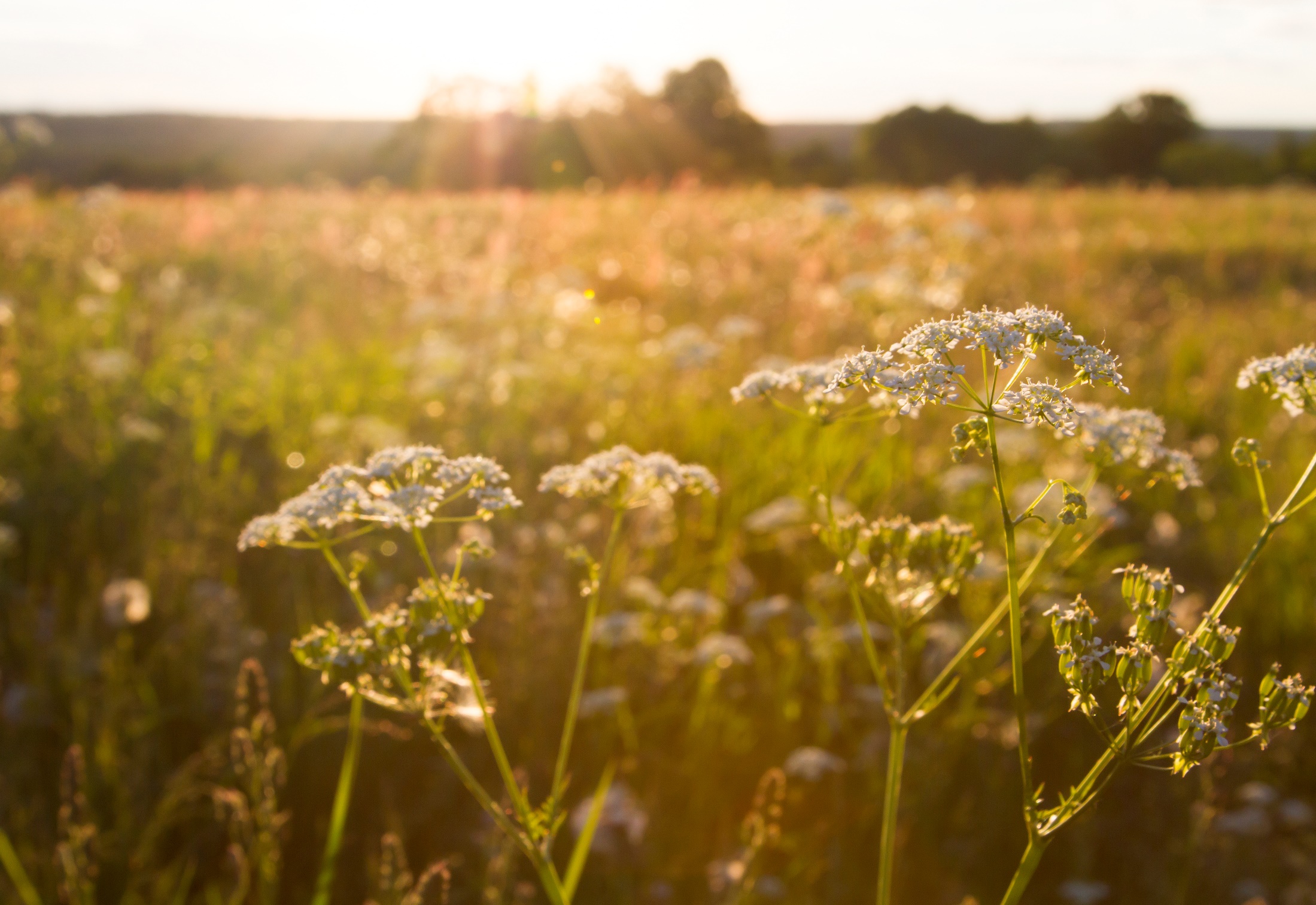 Studenthälsan
Studenthälsan finns både i Kalmar och i Växjö för dig som är student vid Linnéuniversitetet. De erbjuder samtalsstöd och coachning samt arbetar med livsstilsfrågor. 

Mer information finns på Lnu.se
[Speaker Notes: Studenthälsan

Studenthälsan ordnar en rad olika kurser för dig som är student, tex:
The power of yoga
Våga tala
Kurs i mindfulness
Med mera..

För kontaktuppgifter och mer information om studenthälsan, visa deras webbsida (länk i bilden) https://lnu.se/utbildning/under-studierna/studenthalsan/]
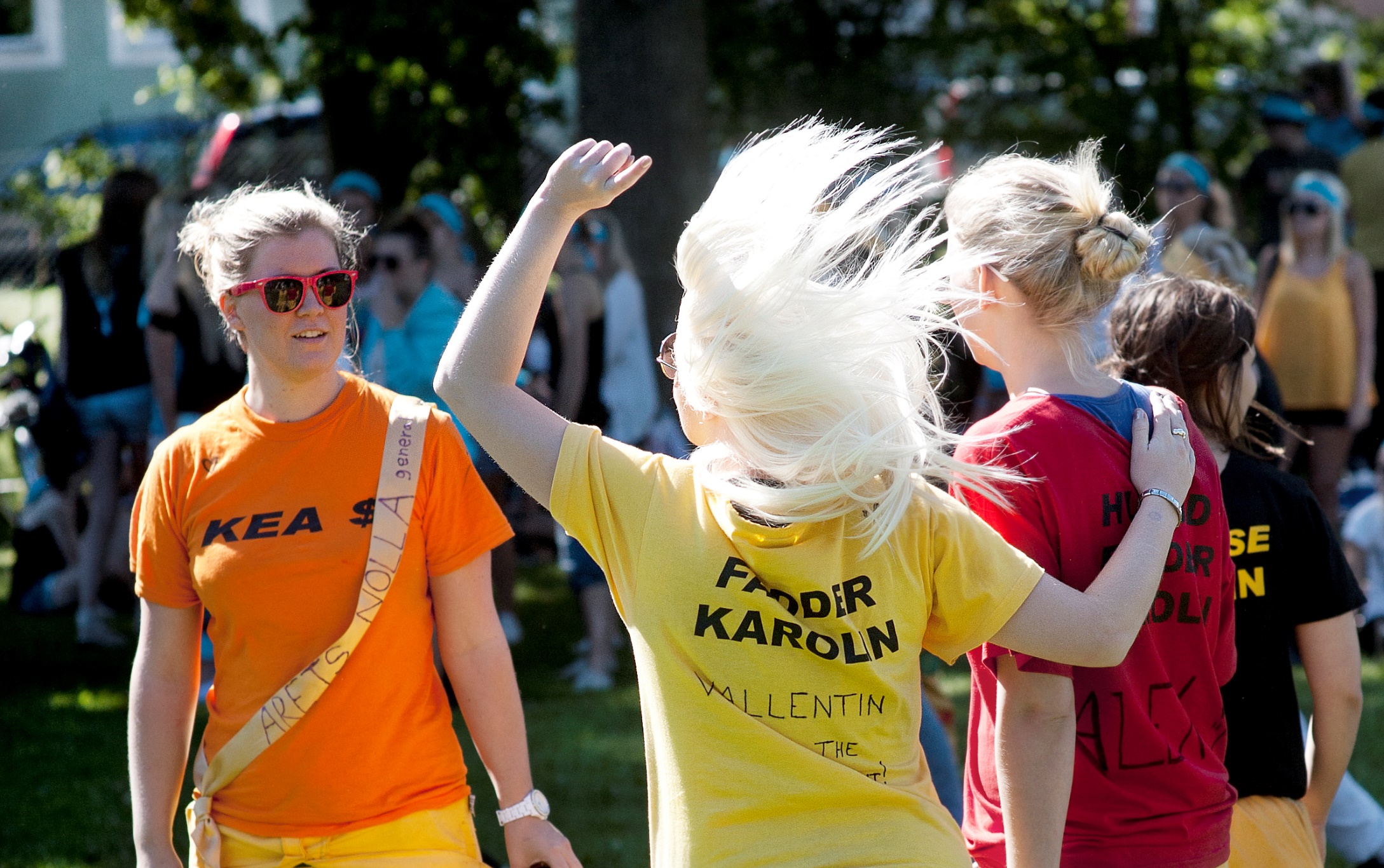 Studentinflytande
Programråd 
Linnéstudenterna
Studentförening
Kursvärdering
Linnébarometern
[Speaker Notes: Studentinflytande

Studentföreningarna utser studentrepresentanter till varje årskurs

Som student ska du efterfråga vid varje kurs när kursvärderingen genomförs. Ta dig tid att fylla i kursvärderingen, den är viktig i vårt kvalitetsarbete.

Kontakta läraren direkt vid upplevda problem. Programansvarig och Linnéstudenterna kan också hjälpa till.]
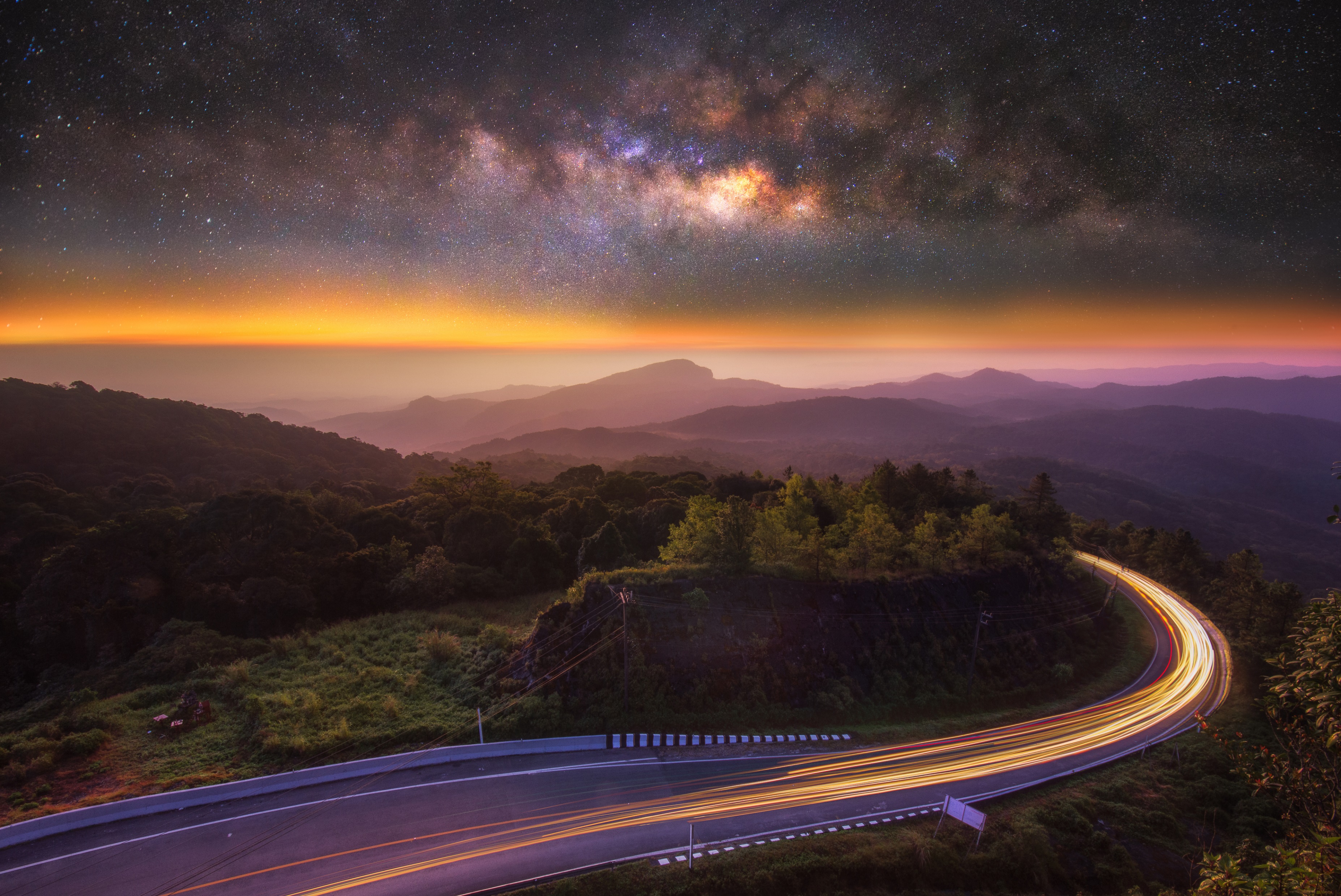 Bildningsresan  Från gymnasium genom universitet till arbetslivet!
Din inställning och ambition påverkar dig och din närmiljö  
Eget ansvar!
Krav och förväntningar på dig och från dig som student
Akademisk frihet
Vetenskapligt vetande
[Speaker Notes: Bildningsresan – från gymnasium genom universitetet till arbetslivet!

Din inställning och ambition påverkar dig och din närmiljö  
Eget ansvar!
Krav och förväntningar på dig och från dig som student
Akademisk frihet
Vetenskapligt vetande]
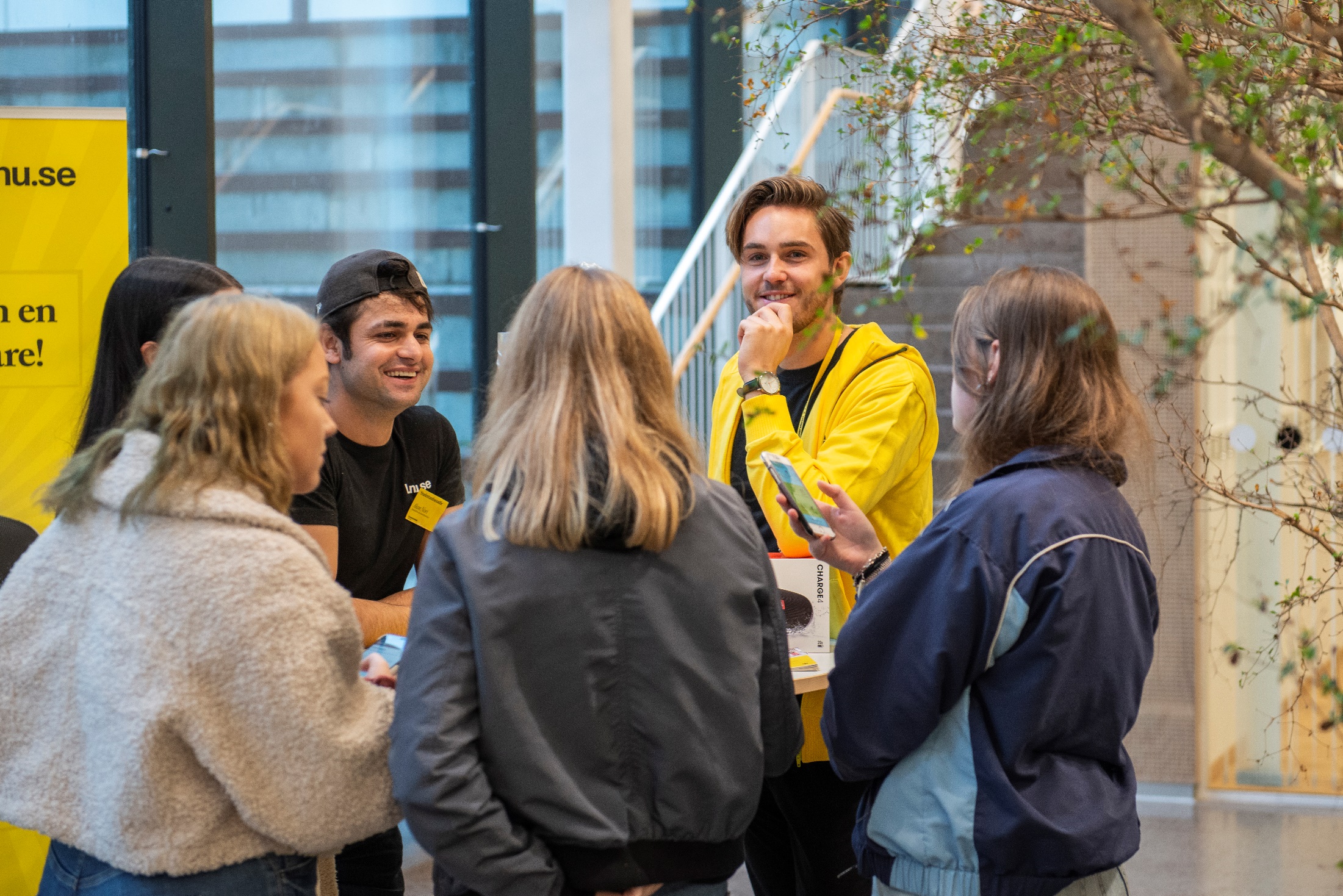 Alumnnätverk – LnuAlumn
Dina erfarenheter från arbetslivet är viktiga för oss och för våra studenter.Som alumn kan du vara med och bidra till ditt tidigare utbildningsprogram.Vi har alumner som föreläsare, fadderföretag och som  uppdragsgivare till examensarbete.Är du intresserad av att bidra är du varmt välkommen att höra av dig, mer information finns på LnuAlumn
[Speaker Notes: Alumnnätverk – LnuAlumn

Mer information om alumnnätverket finns i länken, där blir de även medlemmar.]
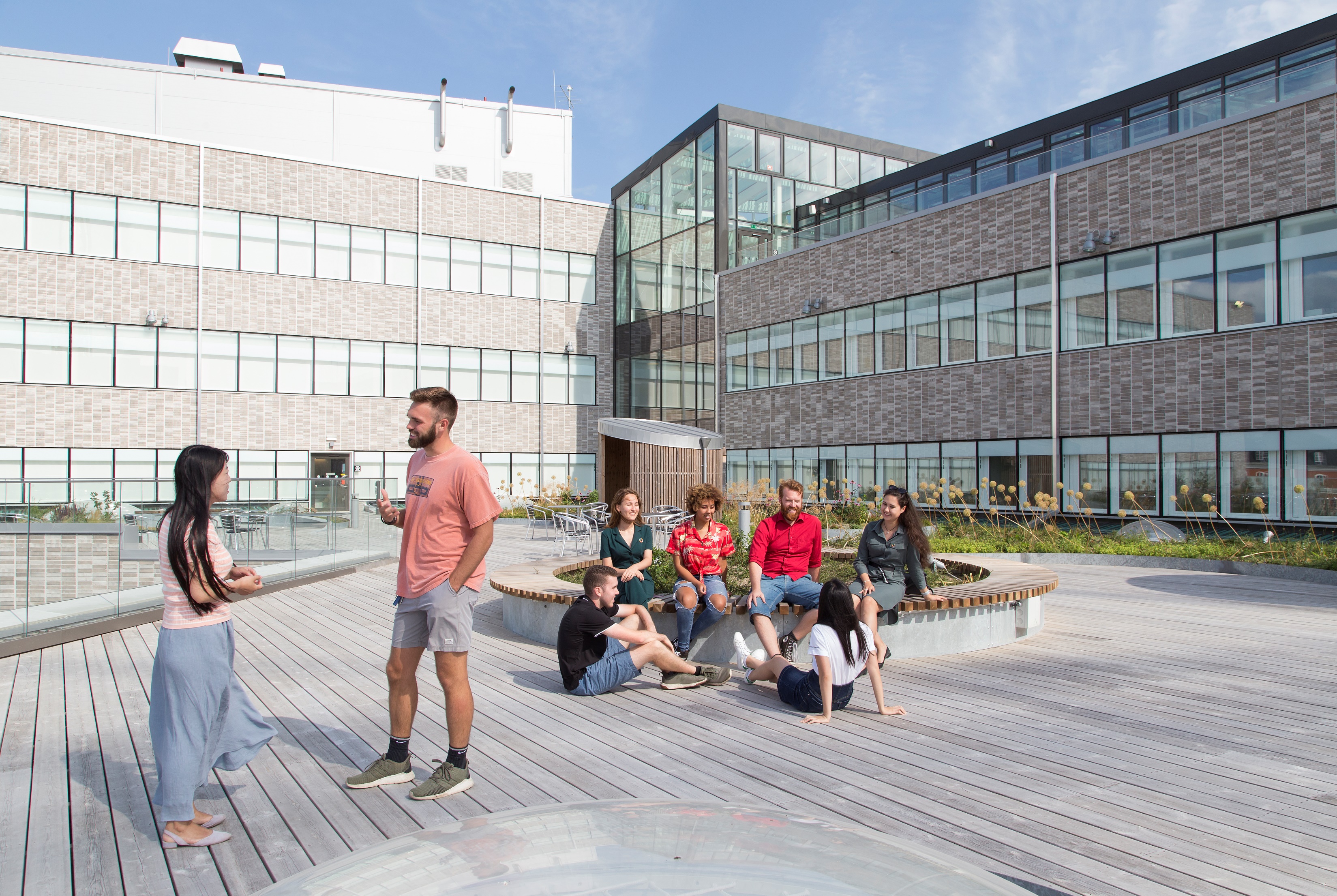 Varmt välkommen tillFakulteten för hälso- och livsvetenskap!
Glöm inte att registrera dig på första kursen redan idag!